Structuur van de tuin
lesgevers cursus Yggdrasil
Structuur van de tuin
observatie
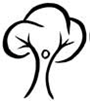 lesgevers cursus Yggdrasil
Structuur van de tuin
observatie
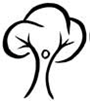 patronen
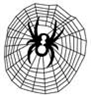 lesgevers cursus Yggdrasil
Structuur van de tuin
observatie
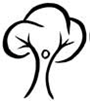 sectoriëring
patronen
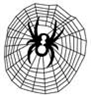 lesgevers cursus Yggdrasil
Structuur van de tuin
observatie
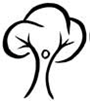 sectoriëring
patronen
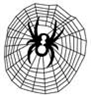 zonering
lesgevers cursus Yggdrasil
Structuur van de tuin
observatie
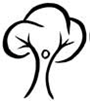 sectoriëring
patronen
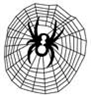 zonering
randen
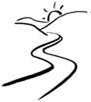 lesgevers cursus Yggdrasil
Structuur van de tuin
observatie
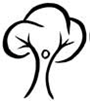 sectoriëring
patronen
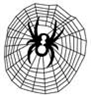 randen
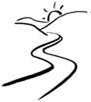 lesgevers cursus Yggdrasil
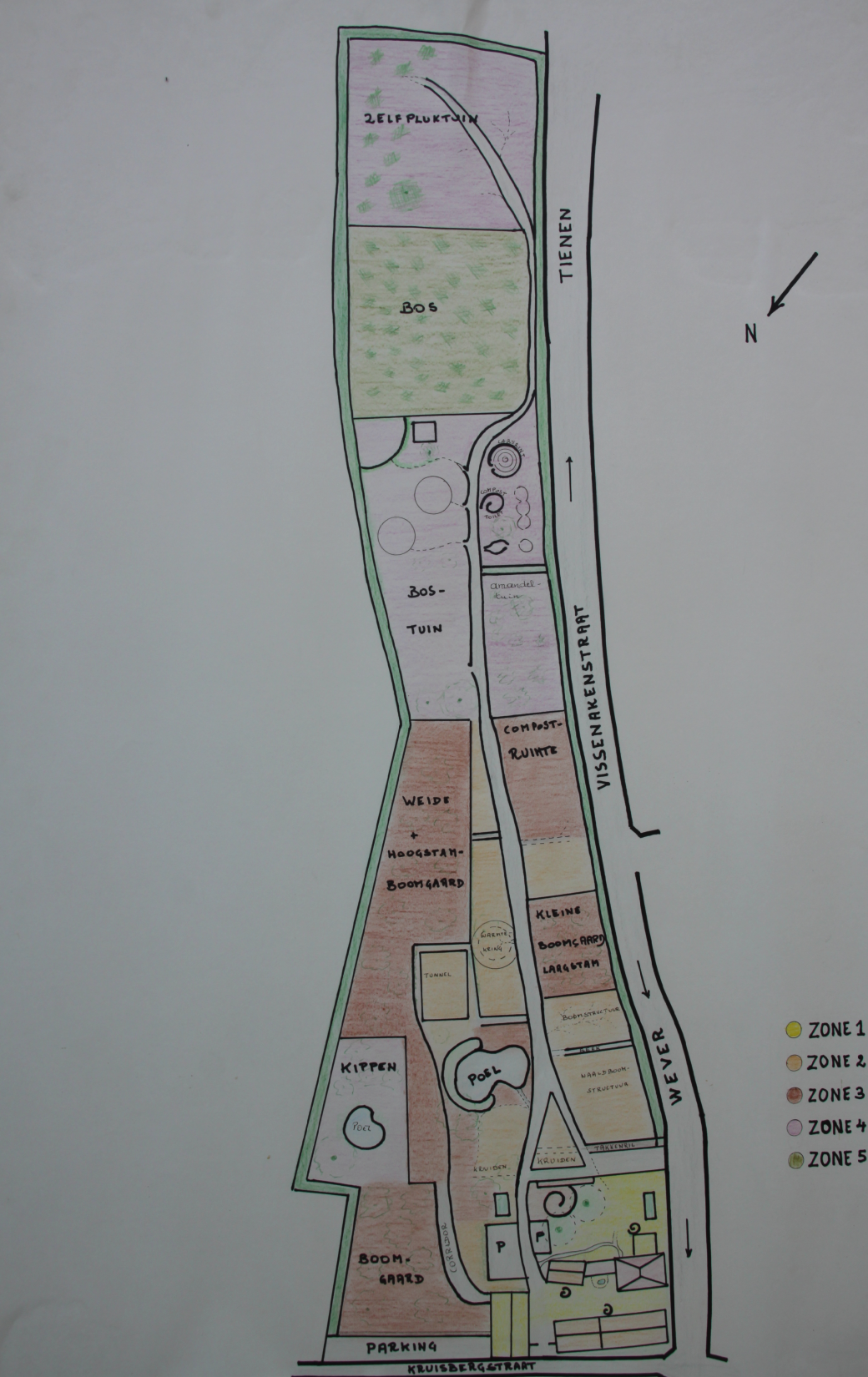 lesgevers cursus Yggdrasil
lesgevers cursus Yggdrasil
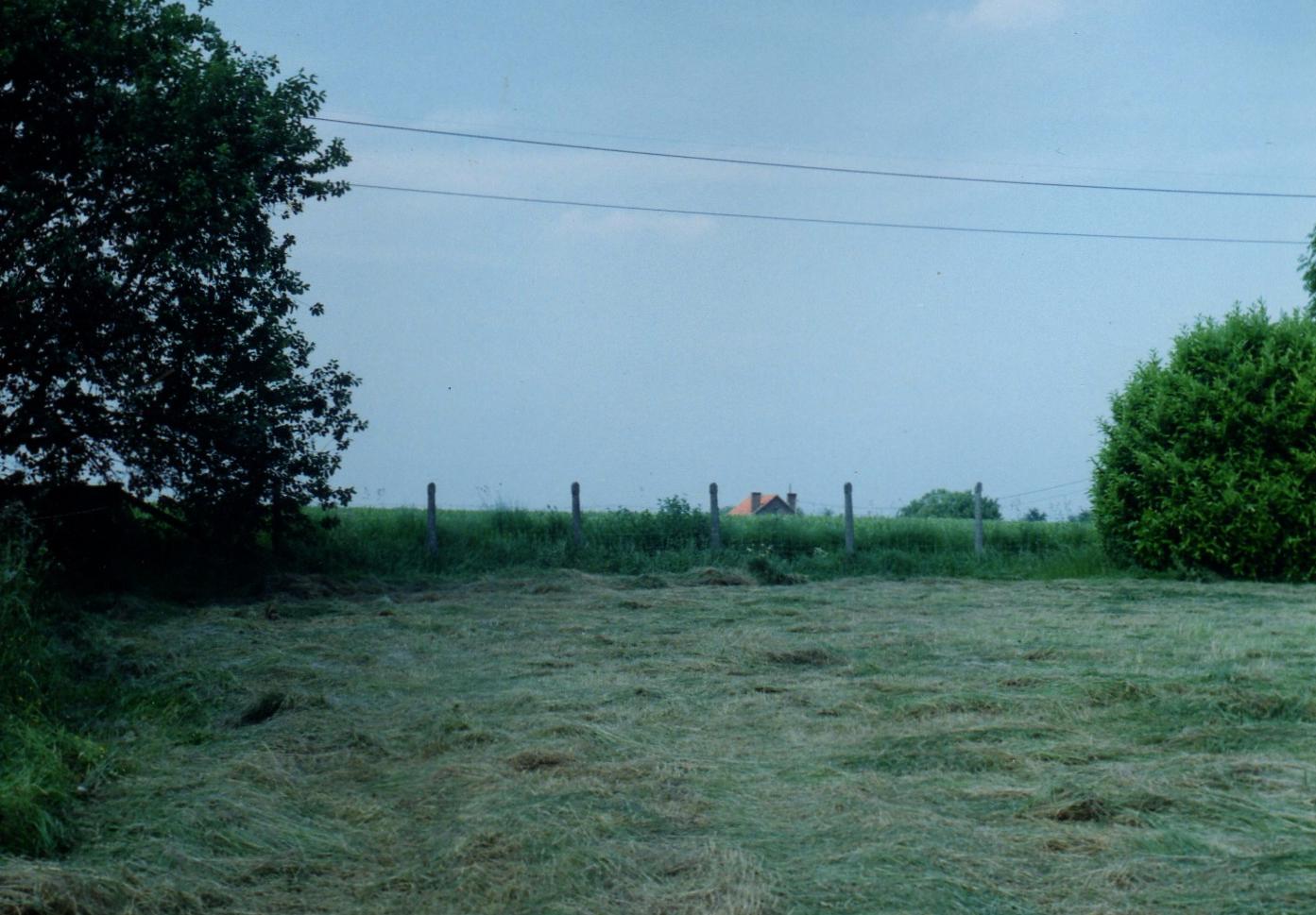 lesgevers cursus Yggdrasil
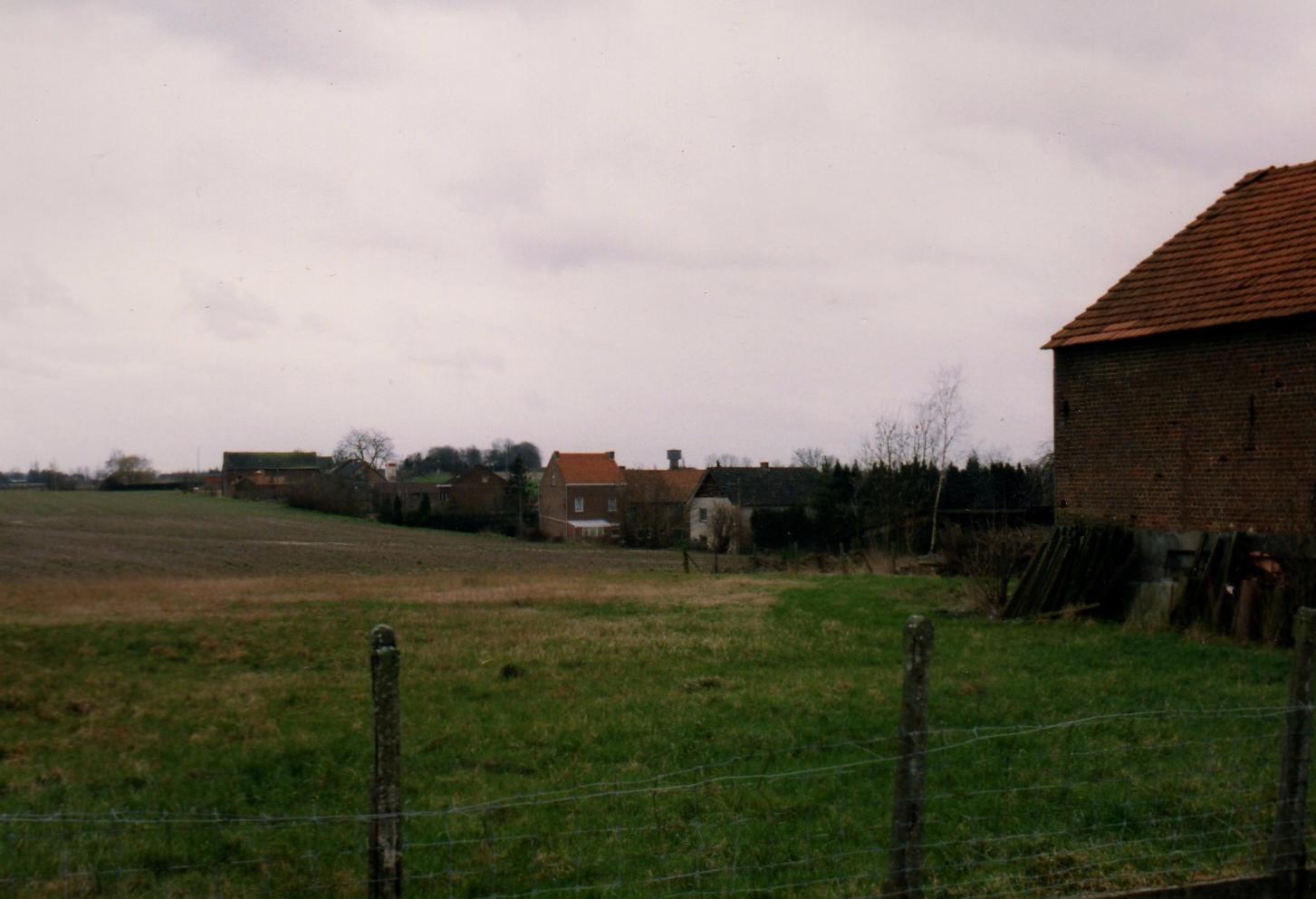 lesgevers cursus Yggdrasil
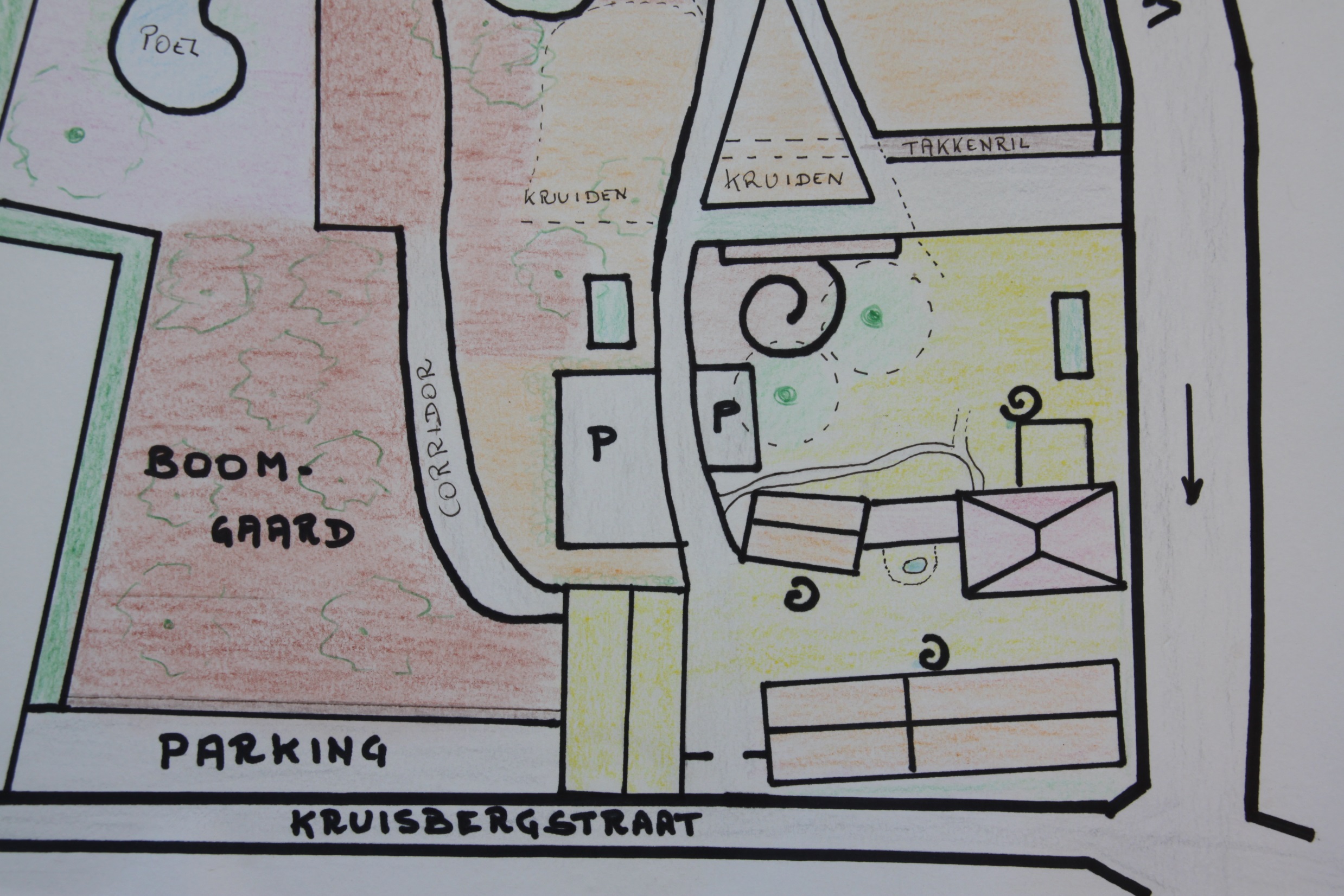 lesgevers cursus Yggdrasil
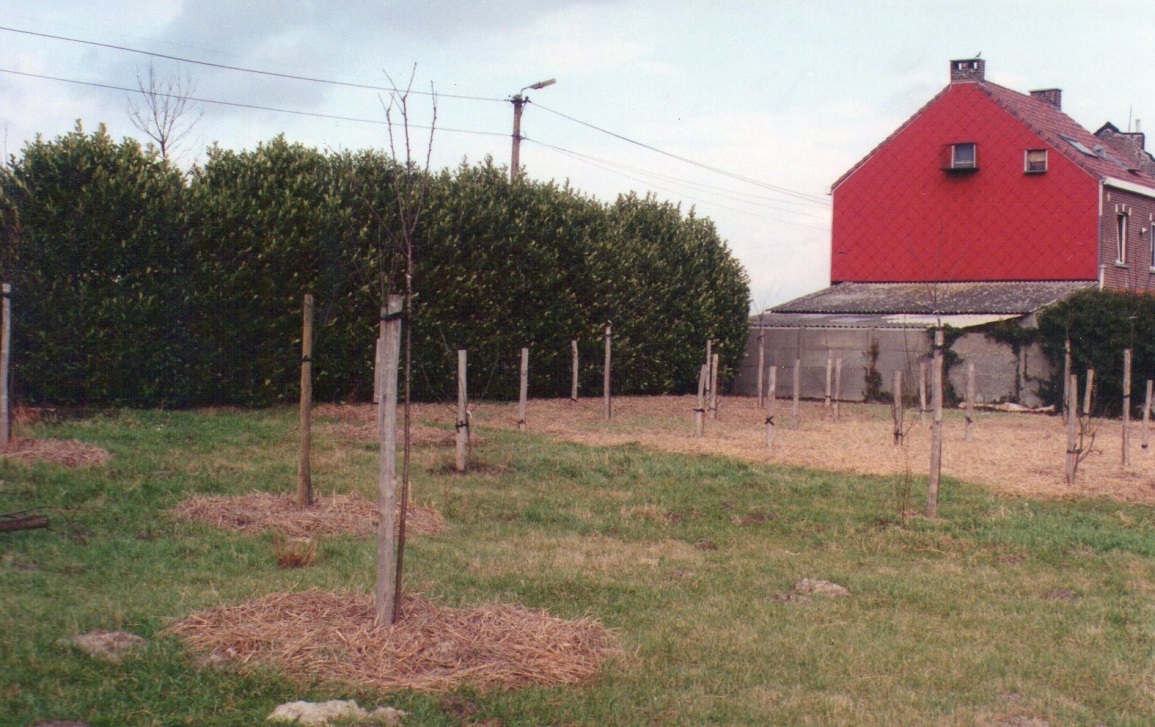 lesgevers cursus Yggdrasil
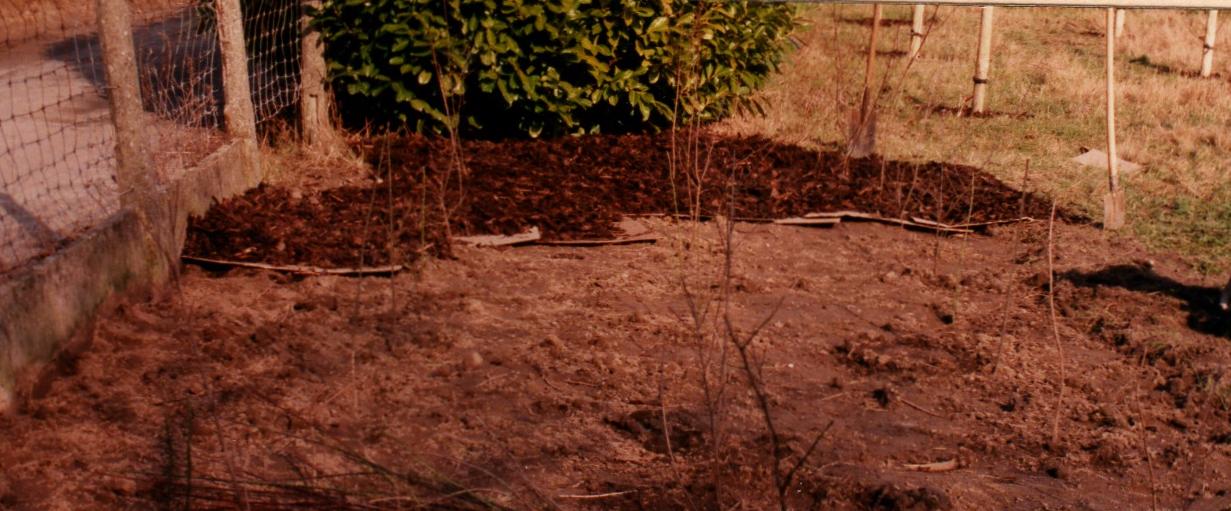 lesgevers cursus Yggdrasil
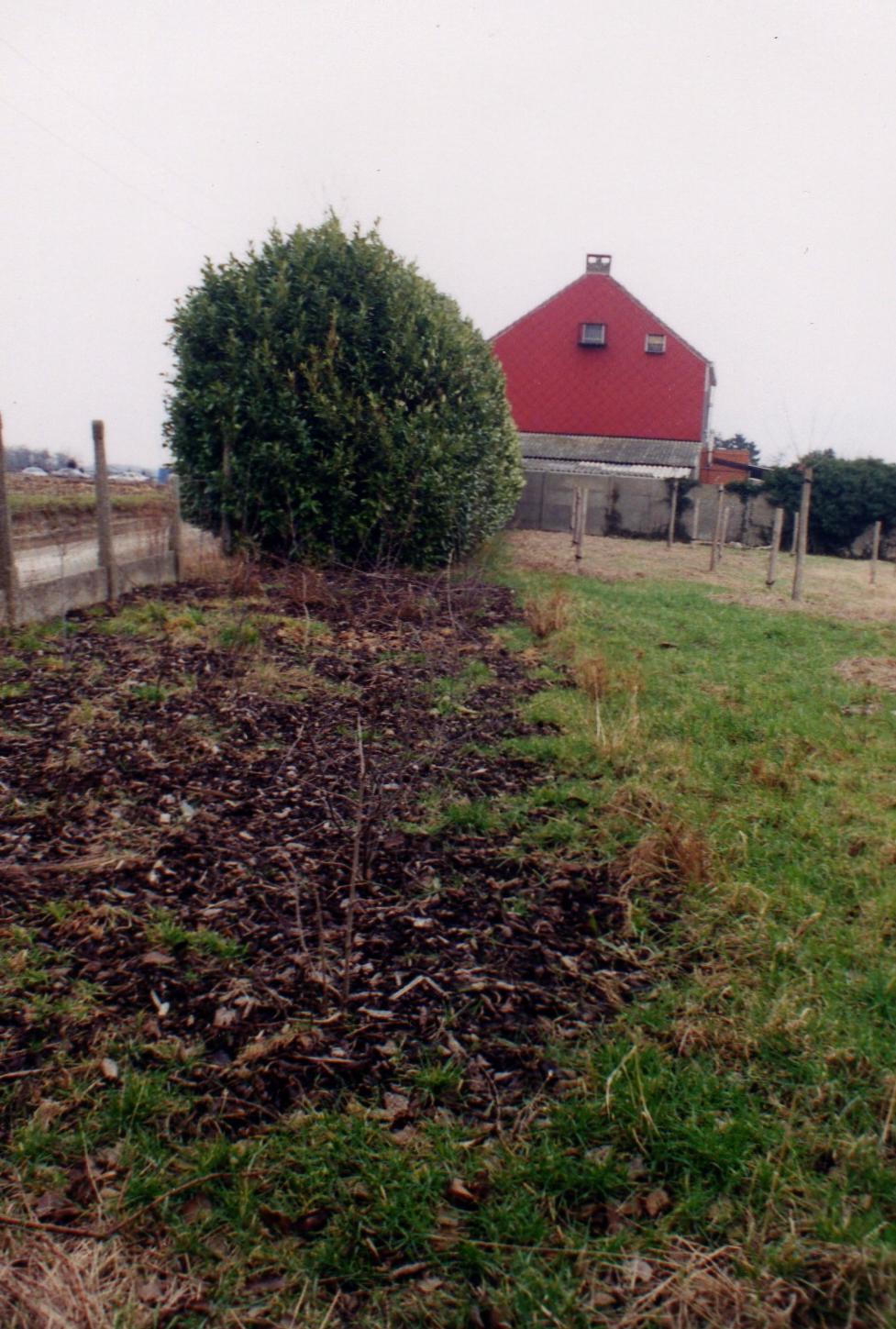 lesgevers cursus Yggdrasil
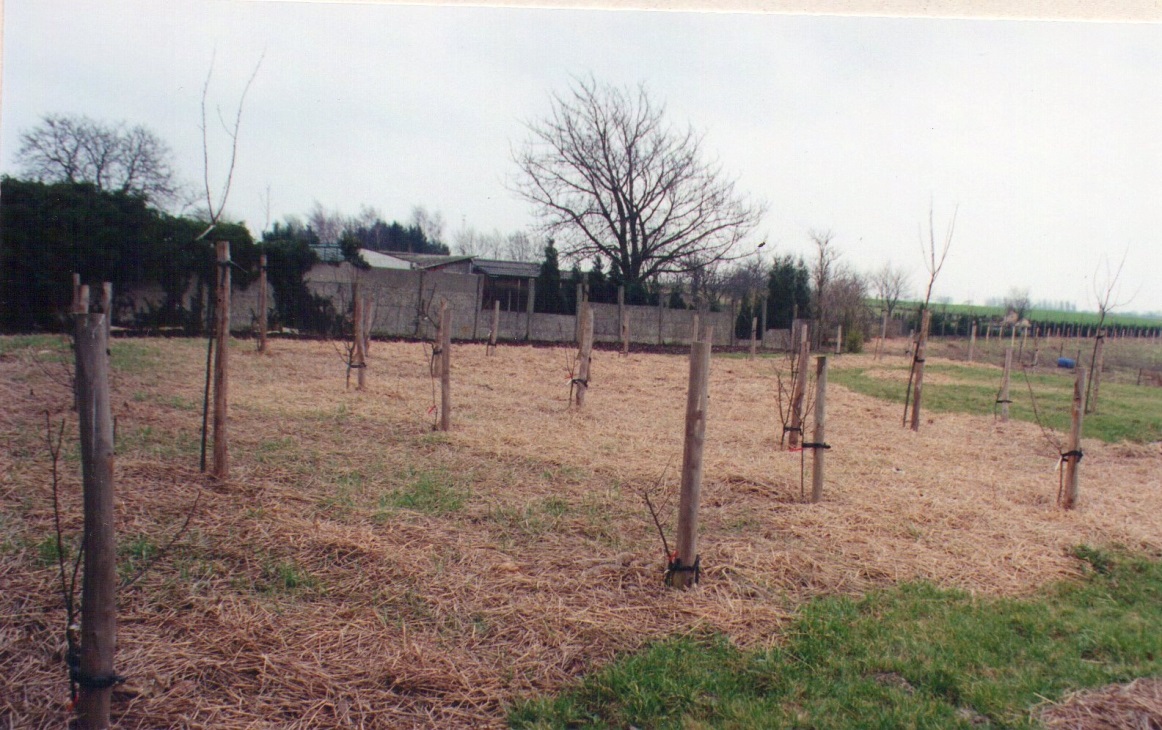 lesgevers cursus Yggdrasil
lesgevers cursus Yggdrasil
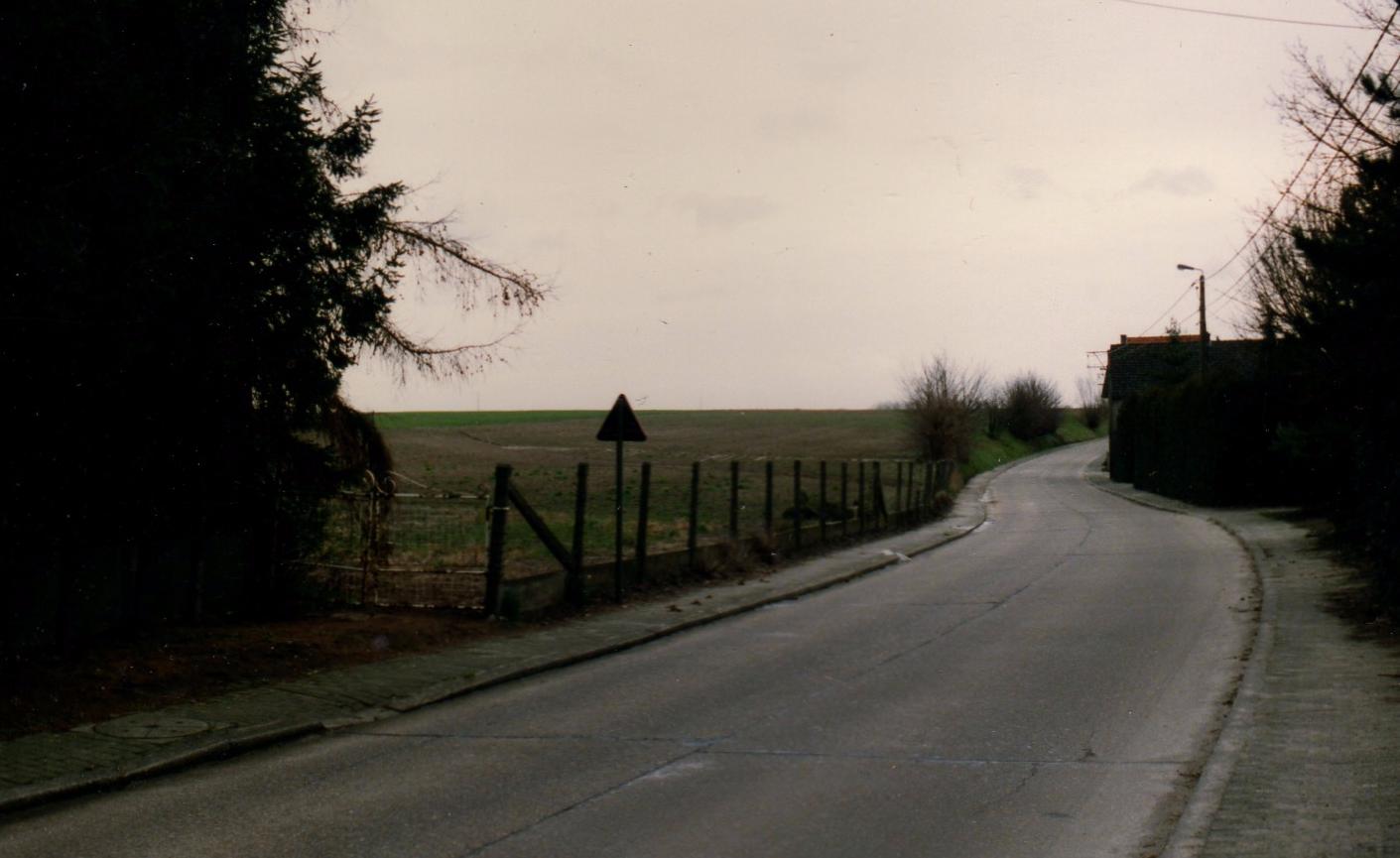 lesgevers cursus Yggdrasil
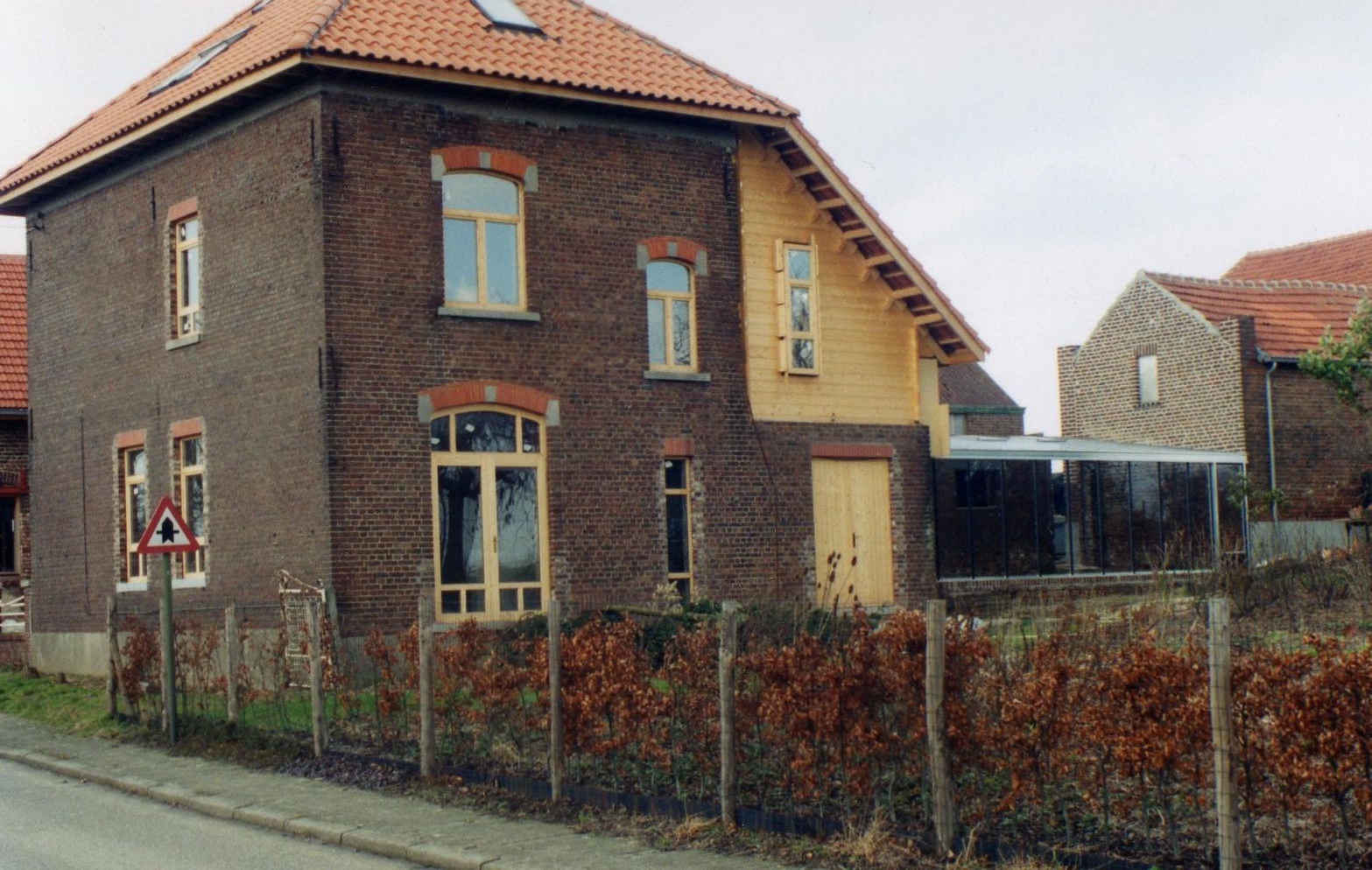 lesgevers cursus Yggdrasil
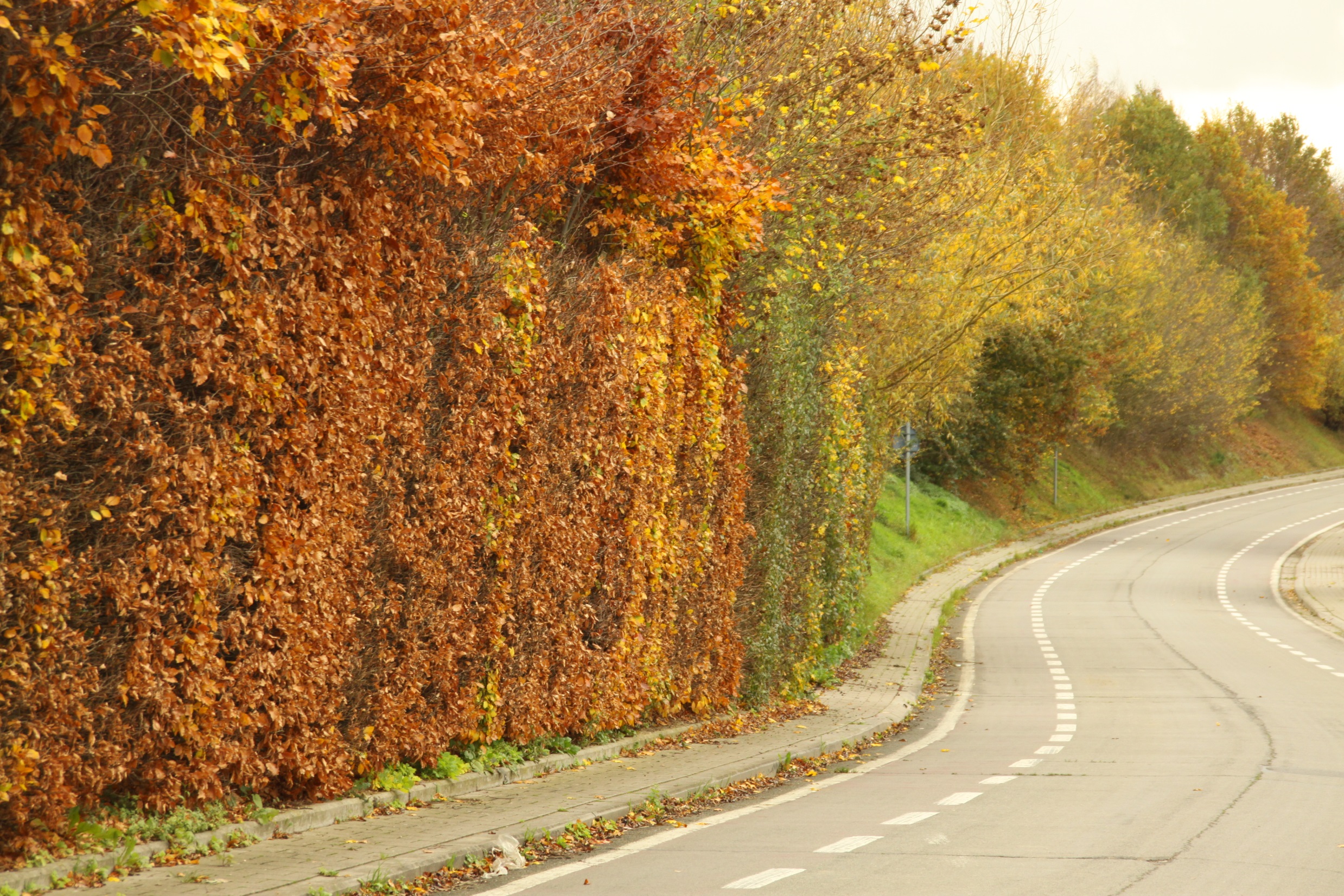 lesgevers cursus Yggdrasil
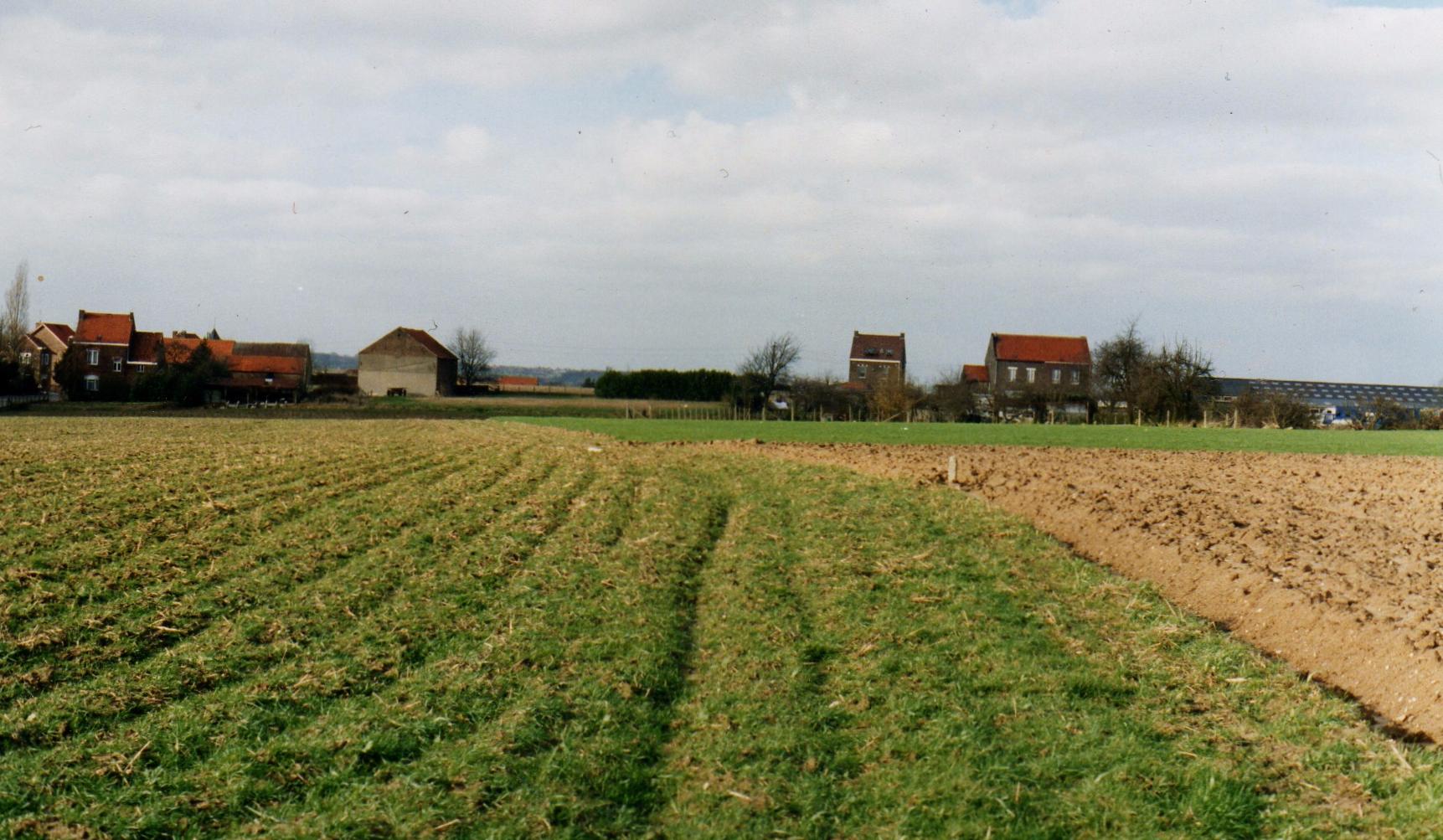 lesgevers cursus Yggdrasil
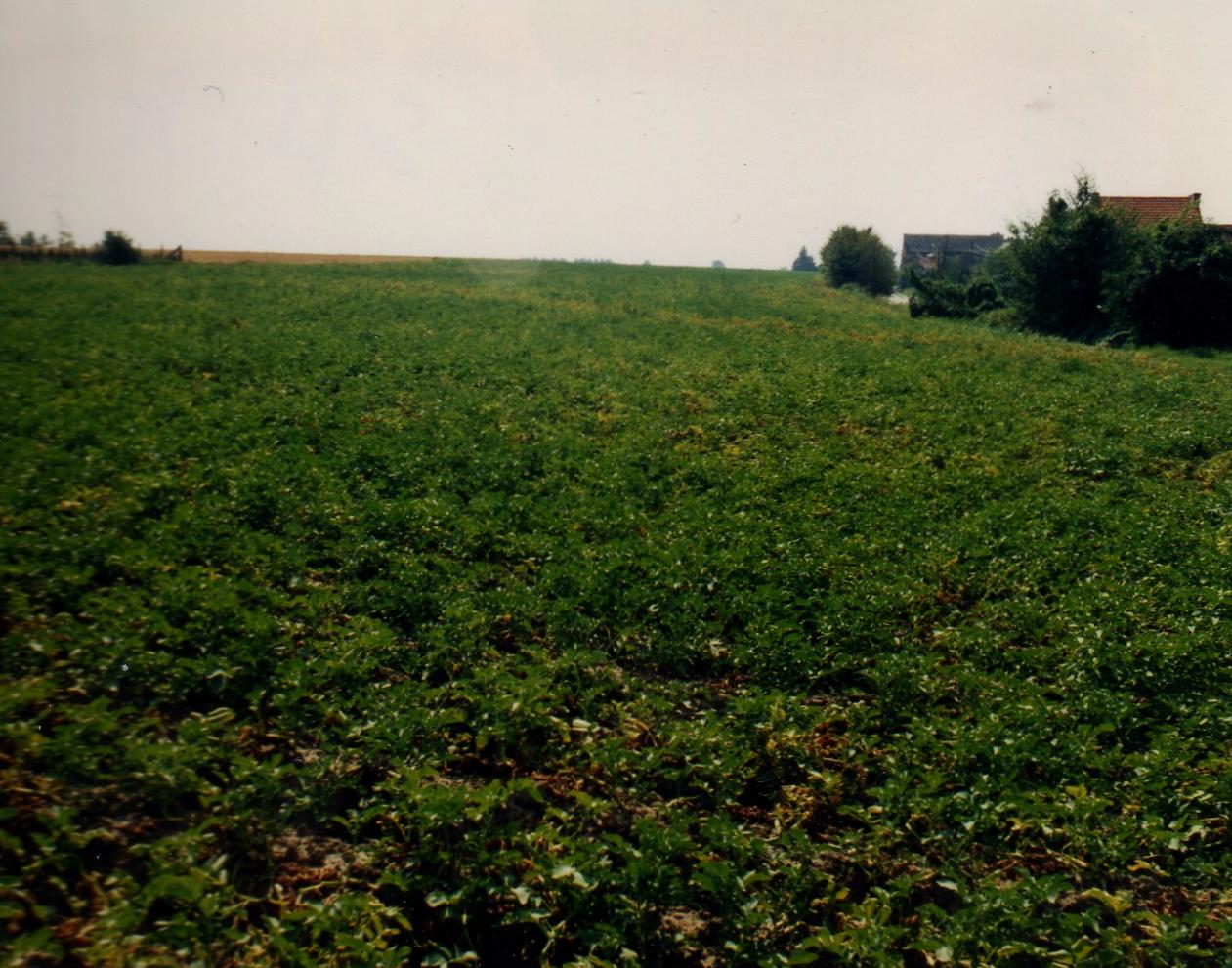 lesgevers cursus Yggdrasil
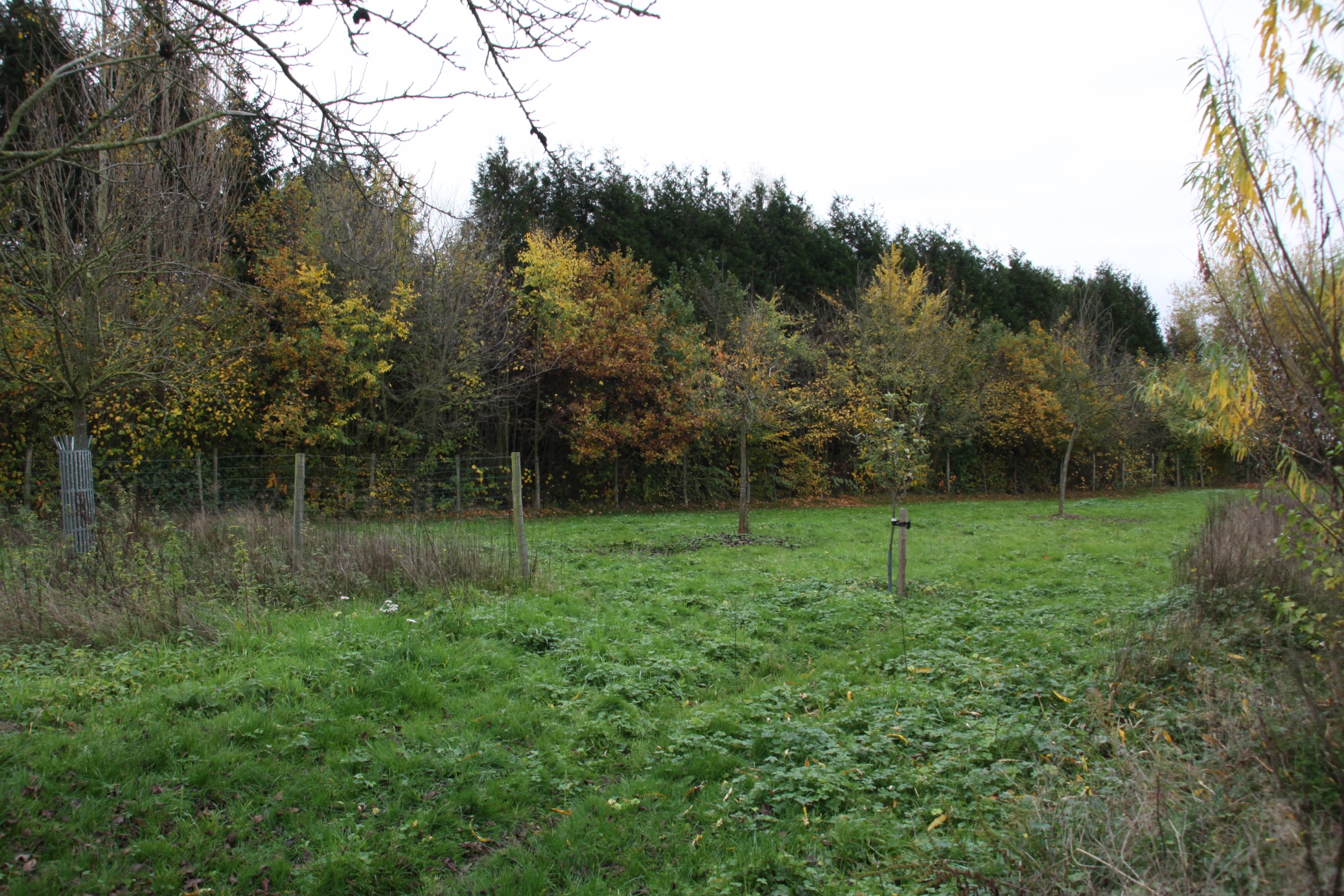 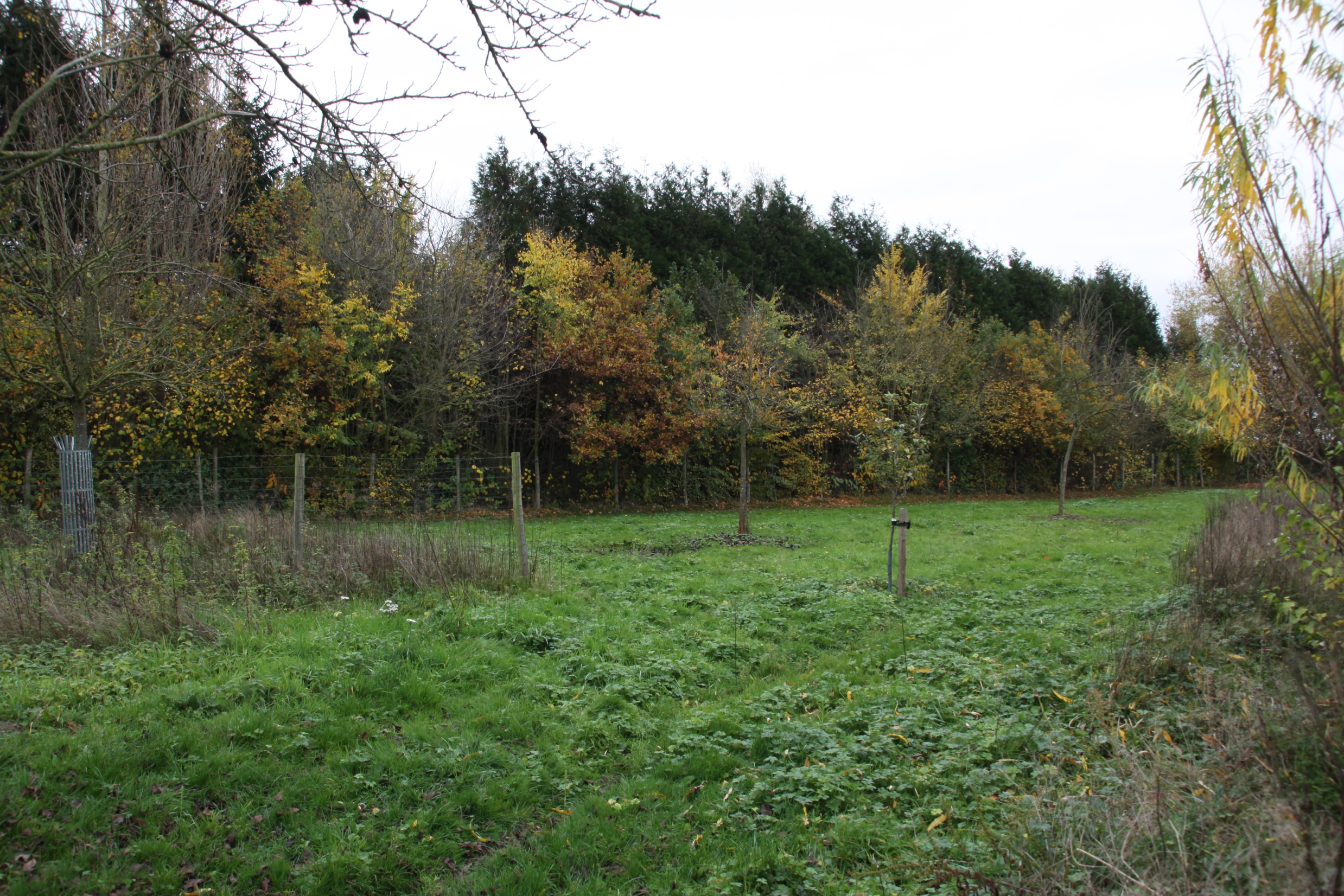 lesgevers cursus Yggdrasil
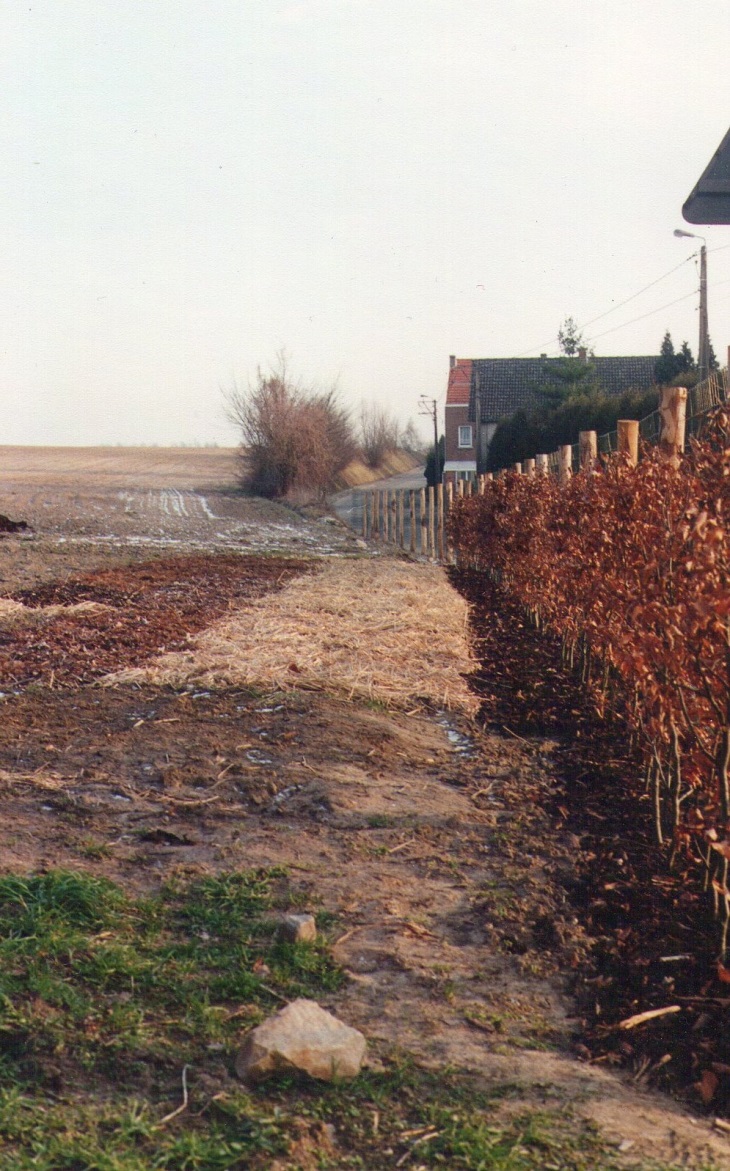 lesgevers cursus Yggdrasil
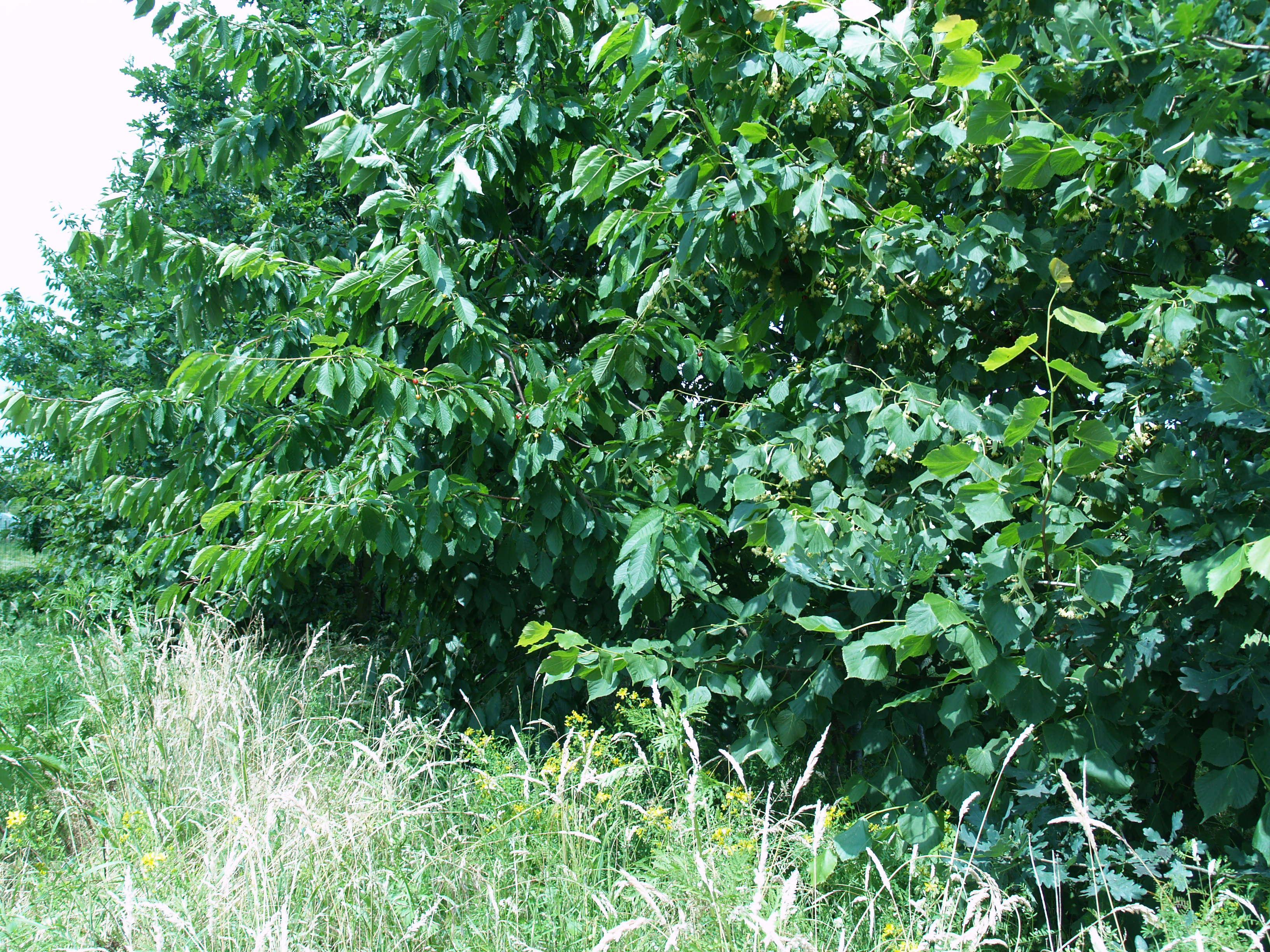 lesgevers cursus Yggdrasil
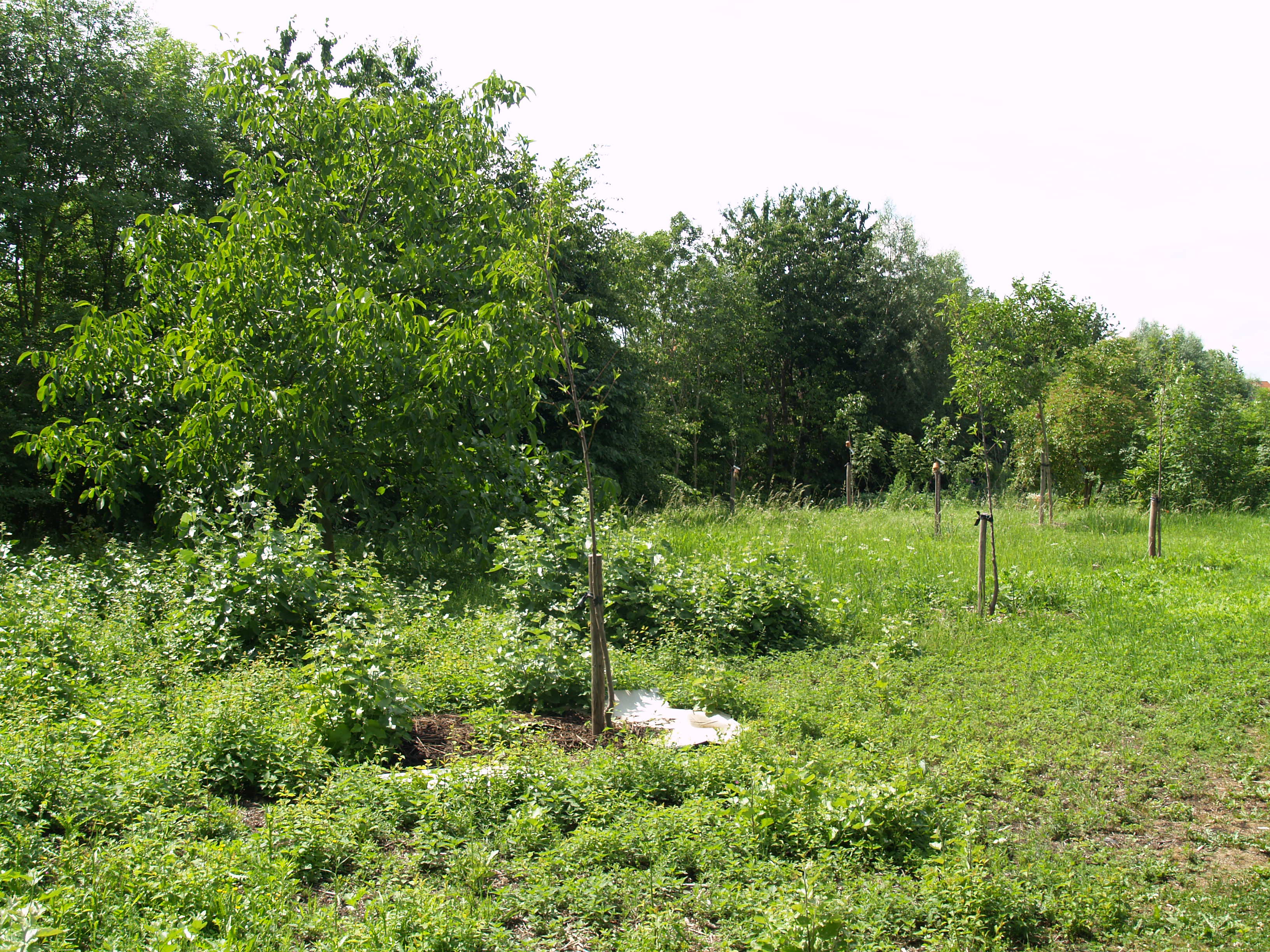 lesgevers cursus Yggdrasil
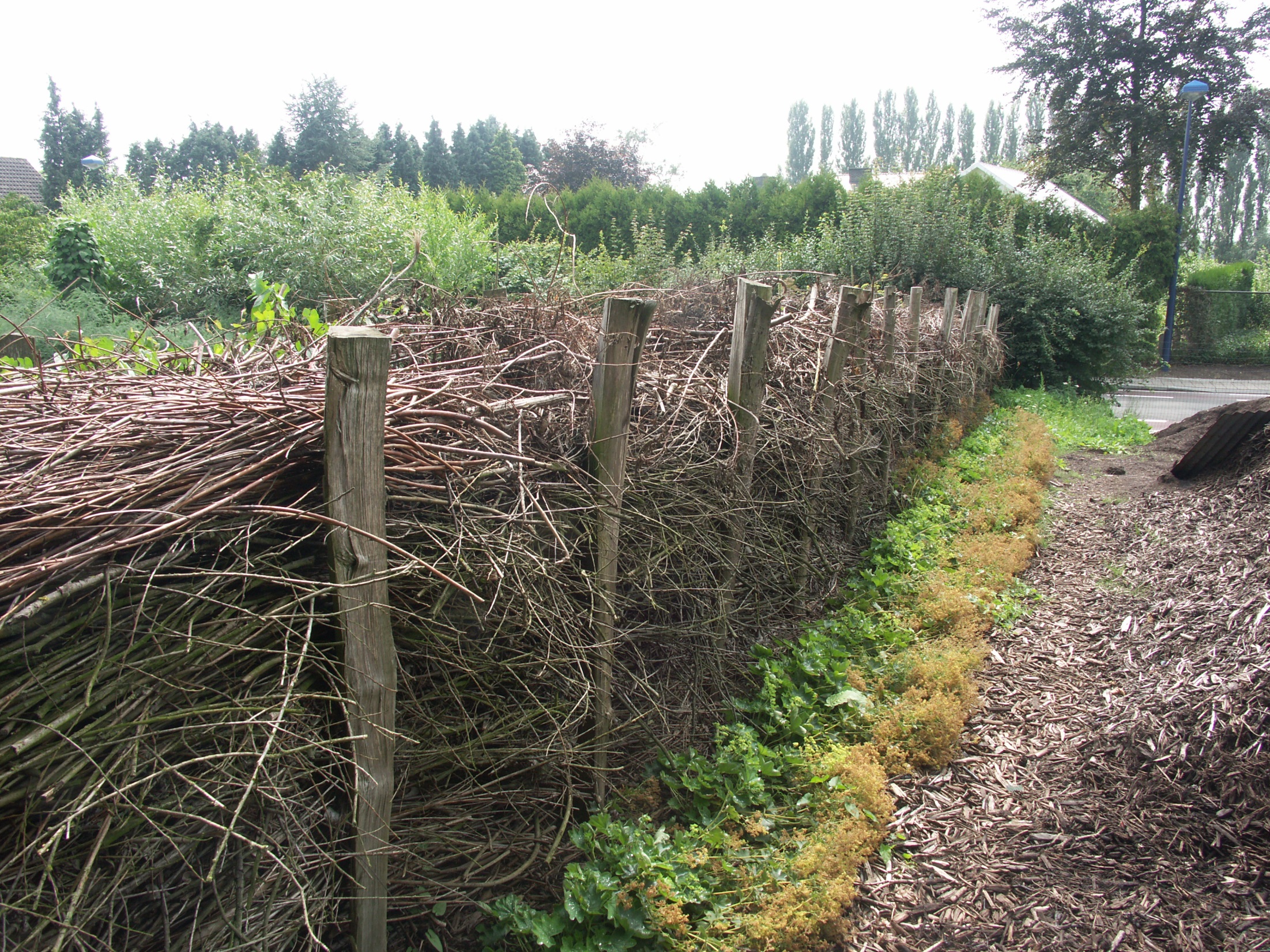 lesgevers cursus Yggdrasil
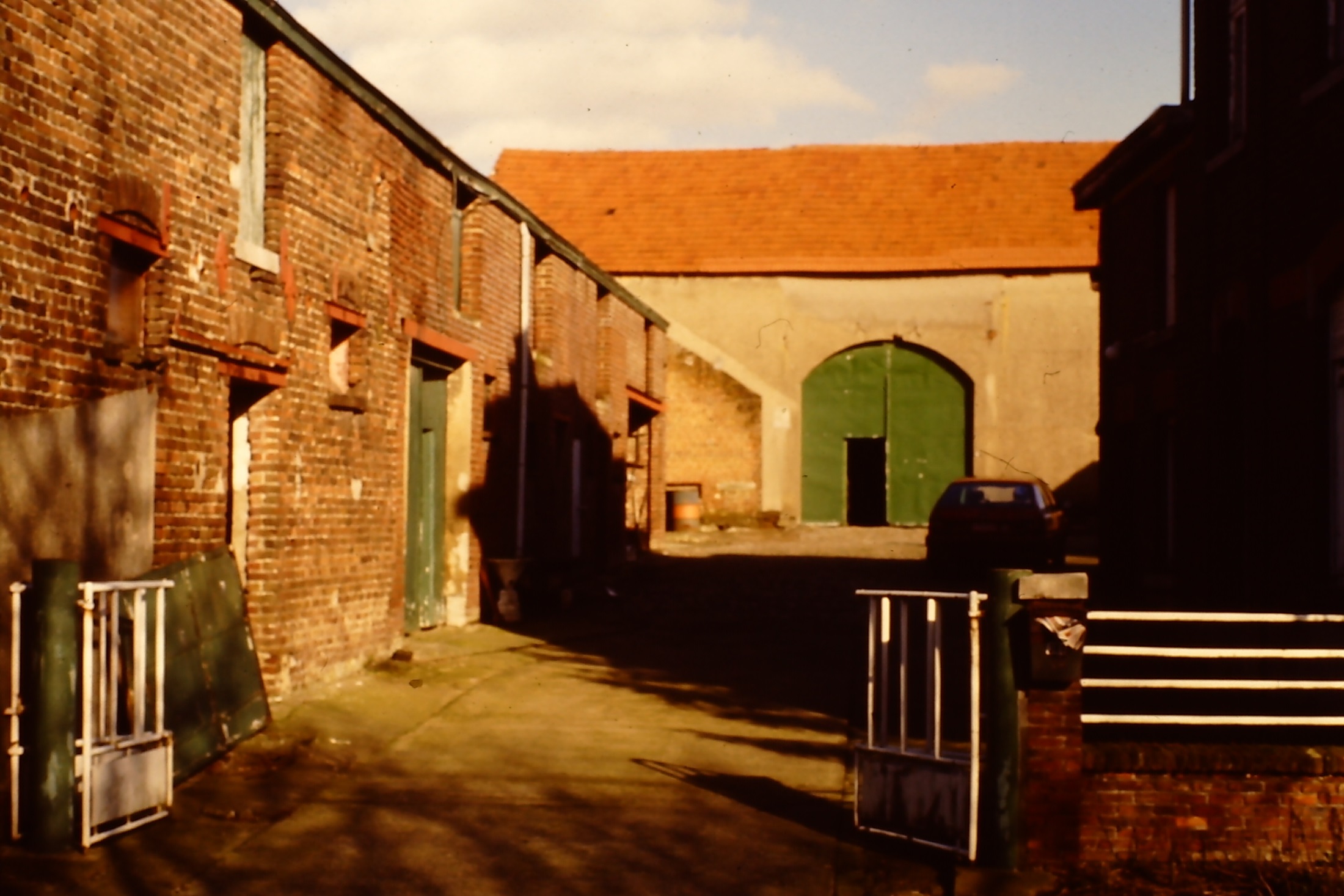 lesgevers cursus Yggdrasil
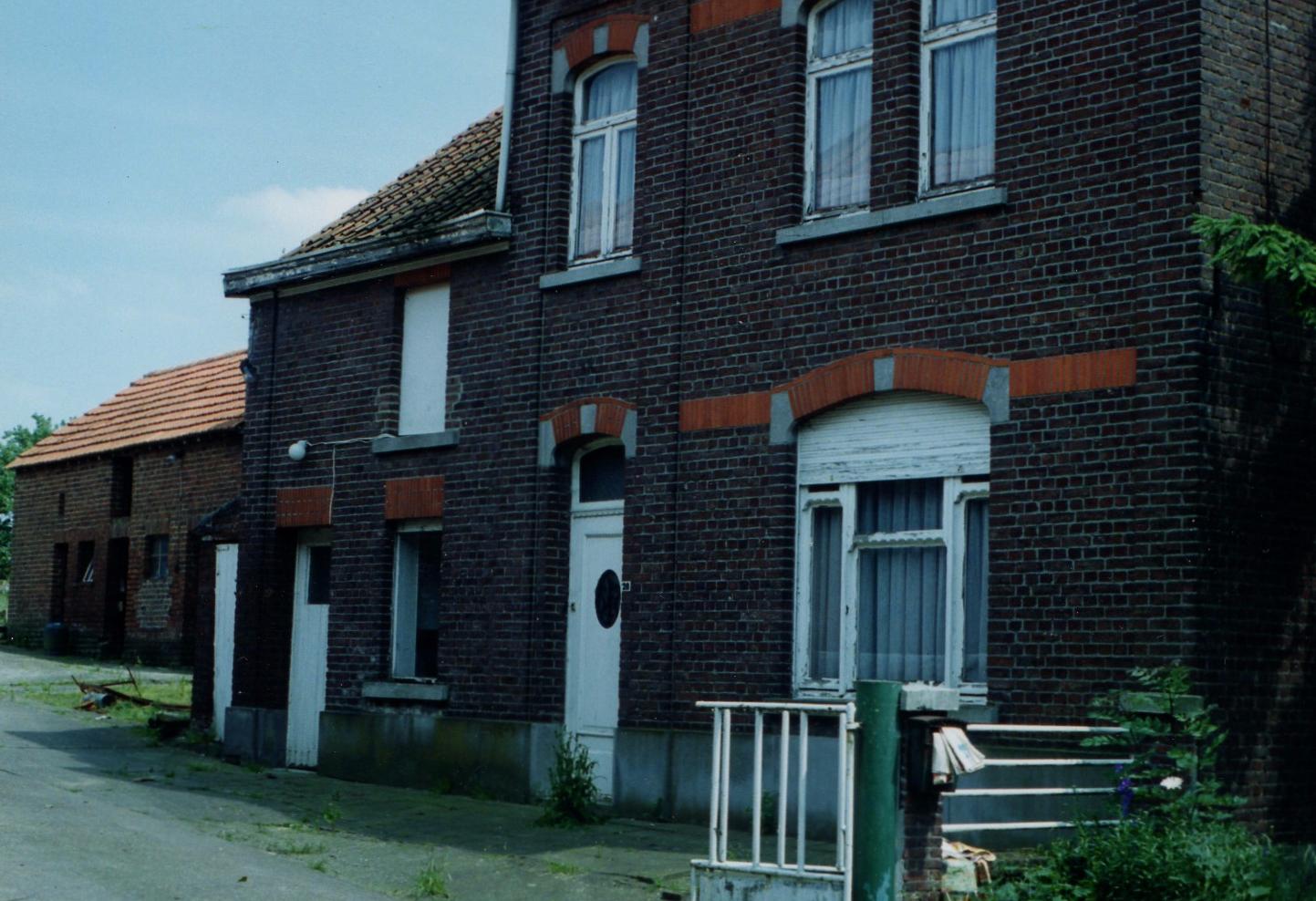 lesgevers cursus Yggdrasil
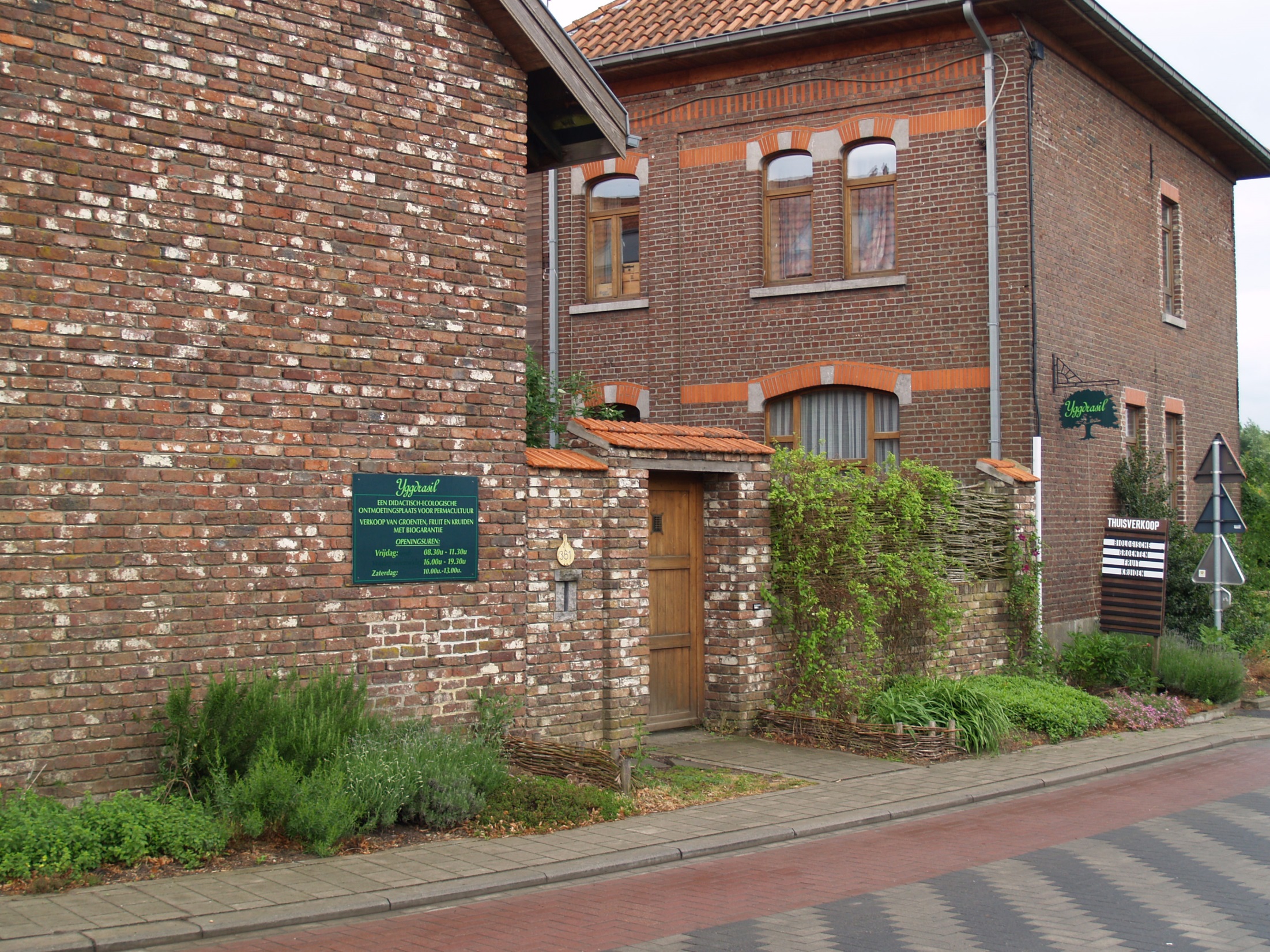 lesgevers cursus Yggdrasil
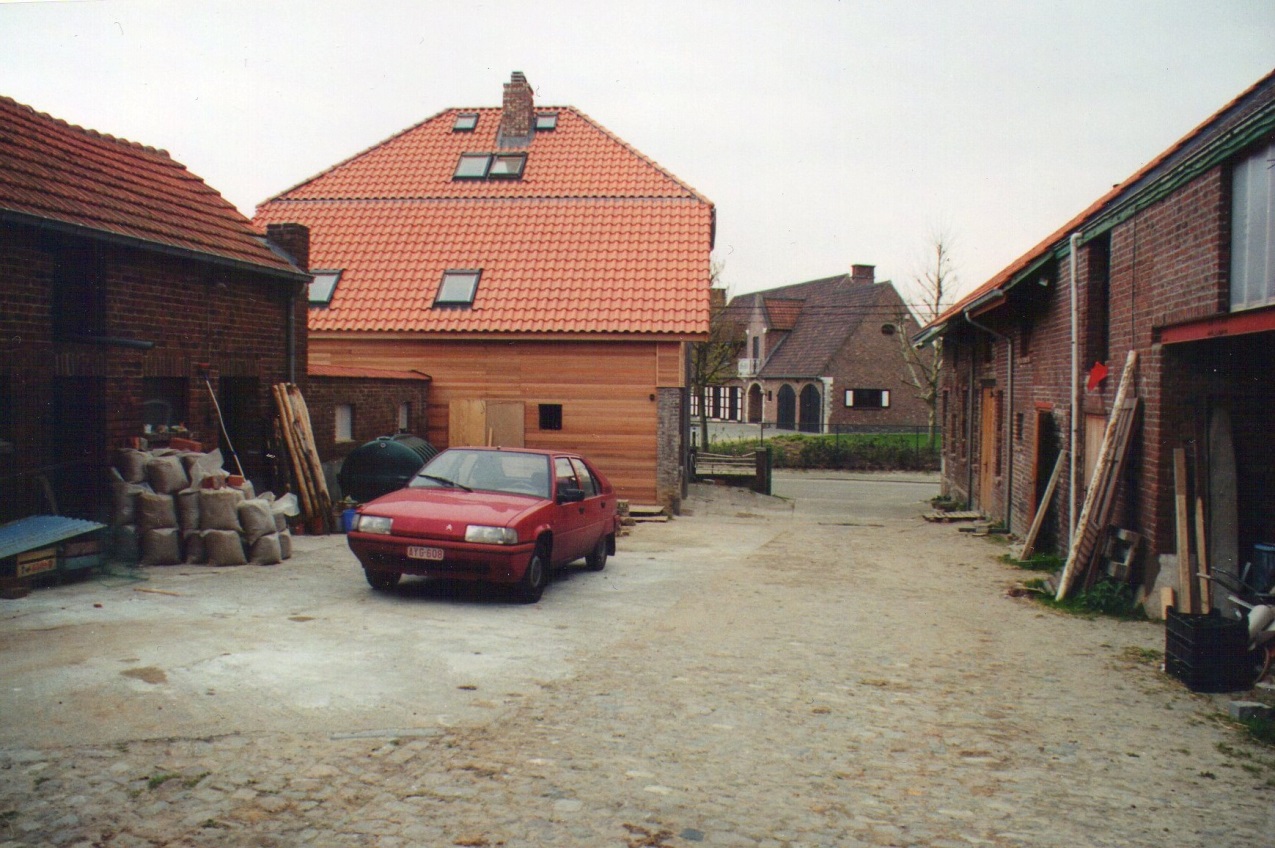 lesgevers cursus Yggdrasil
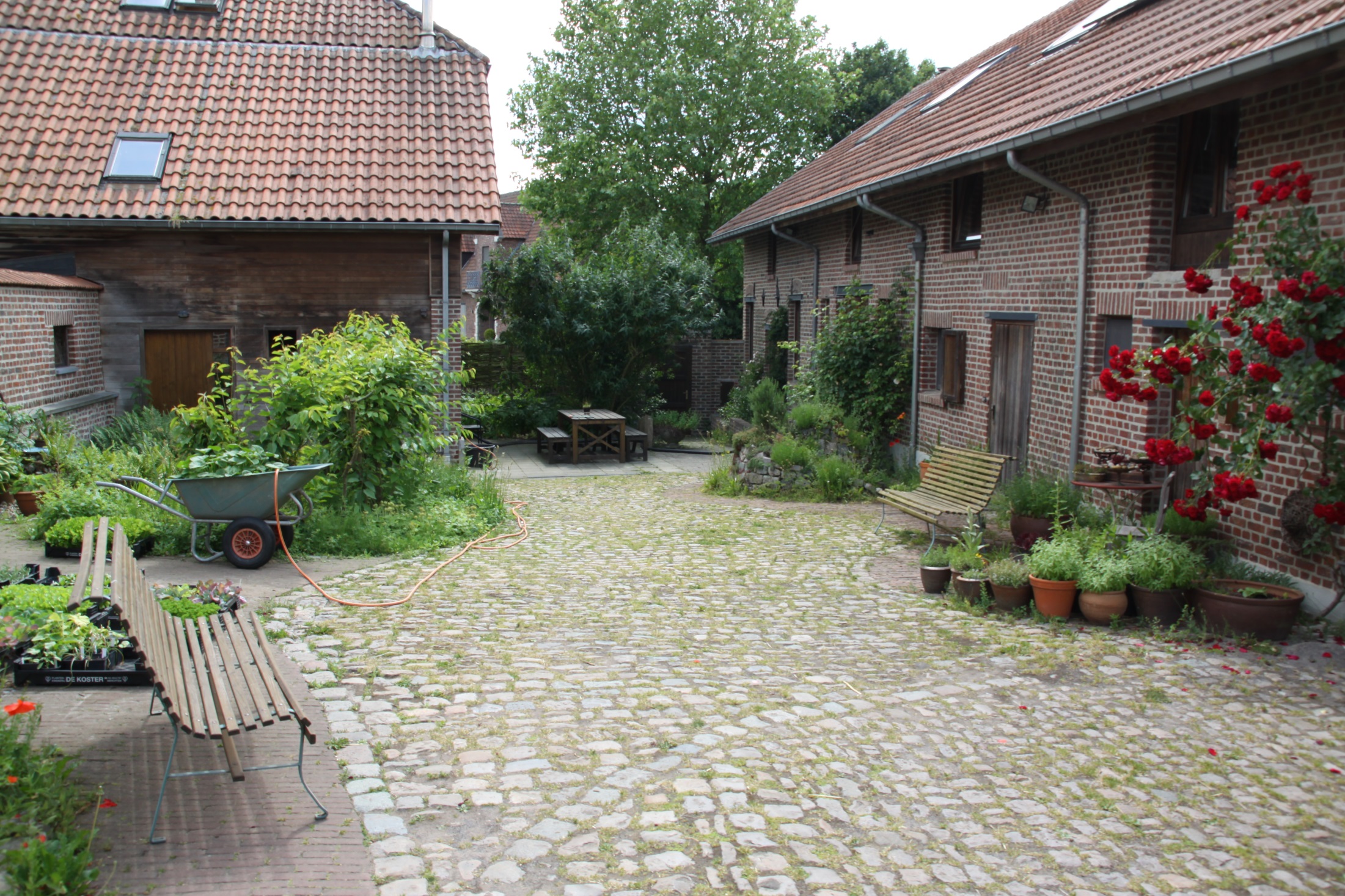 lesgevers cursus Yggdrasil
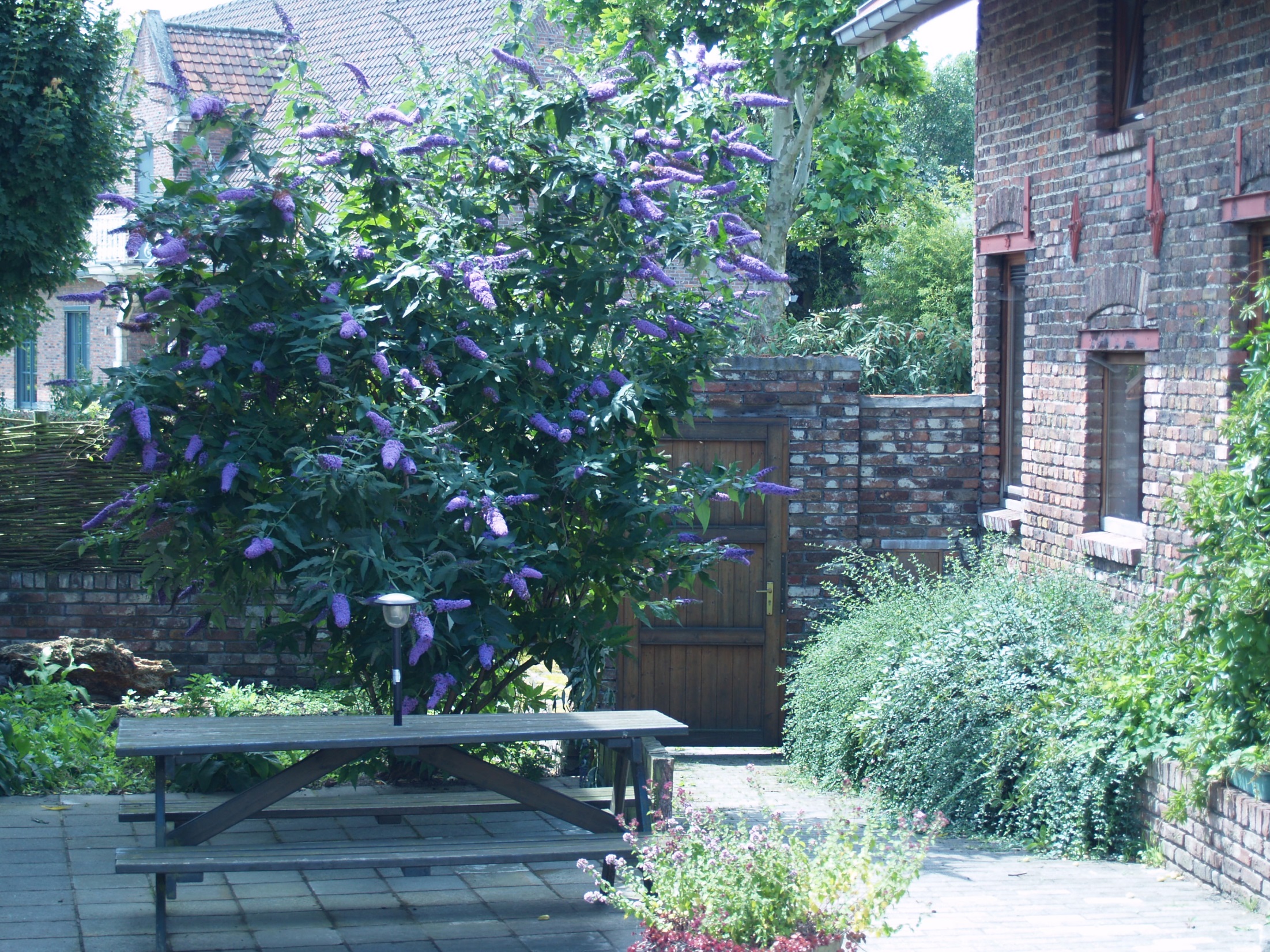 lesgevers cursus Yggdrasil
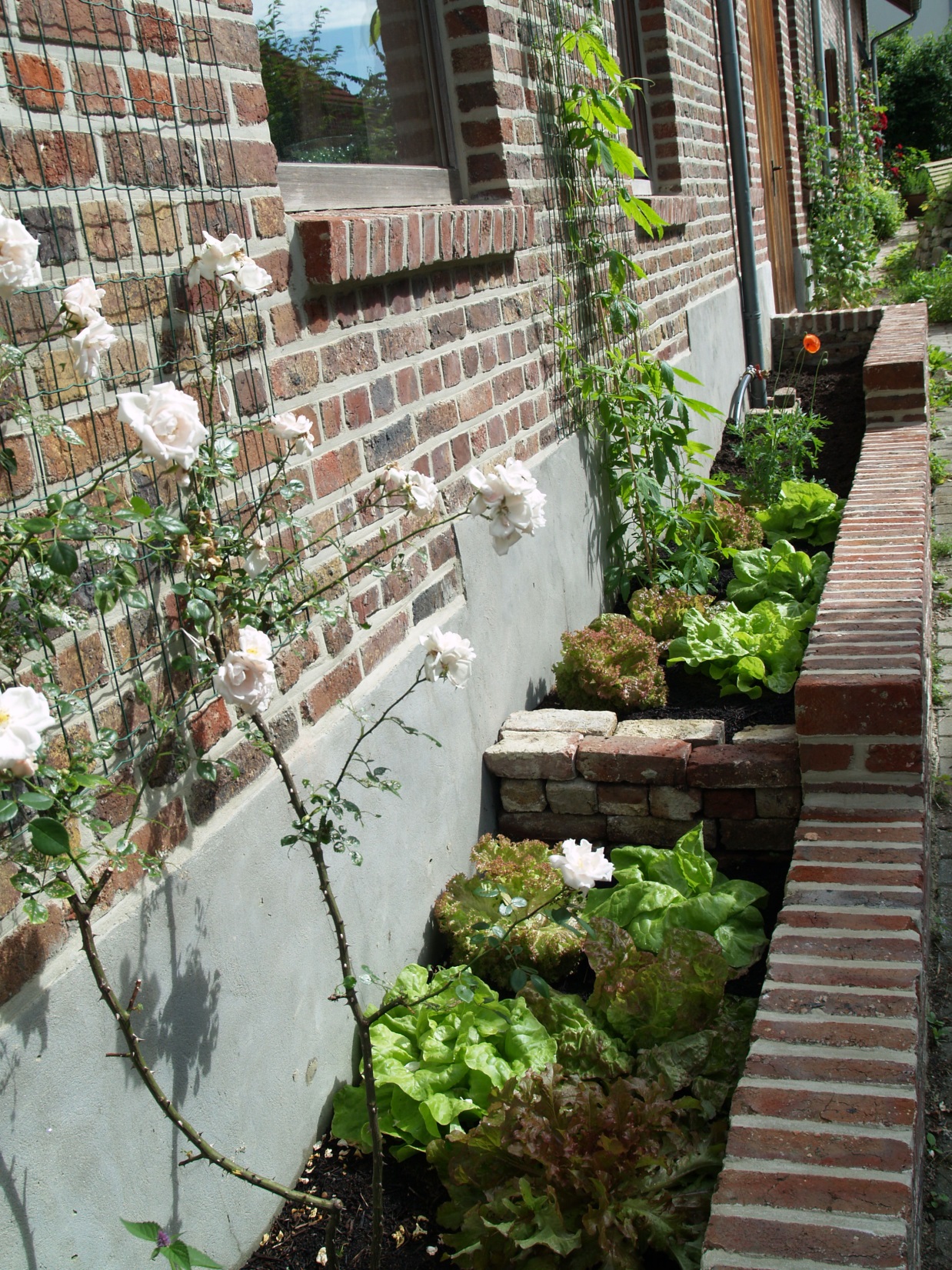 lesgevers cursus Yggdrasil
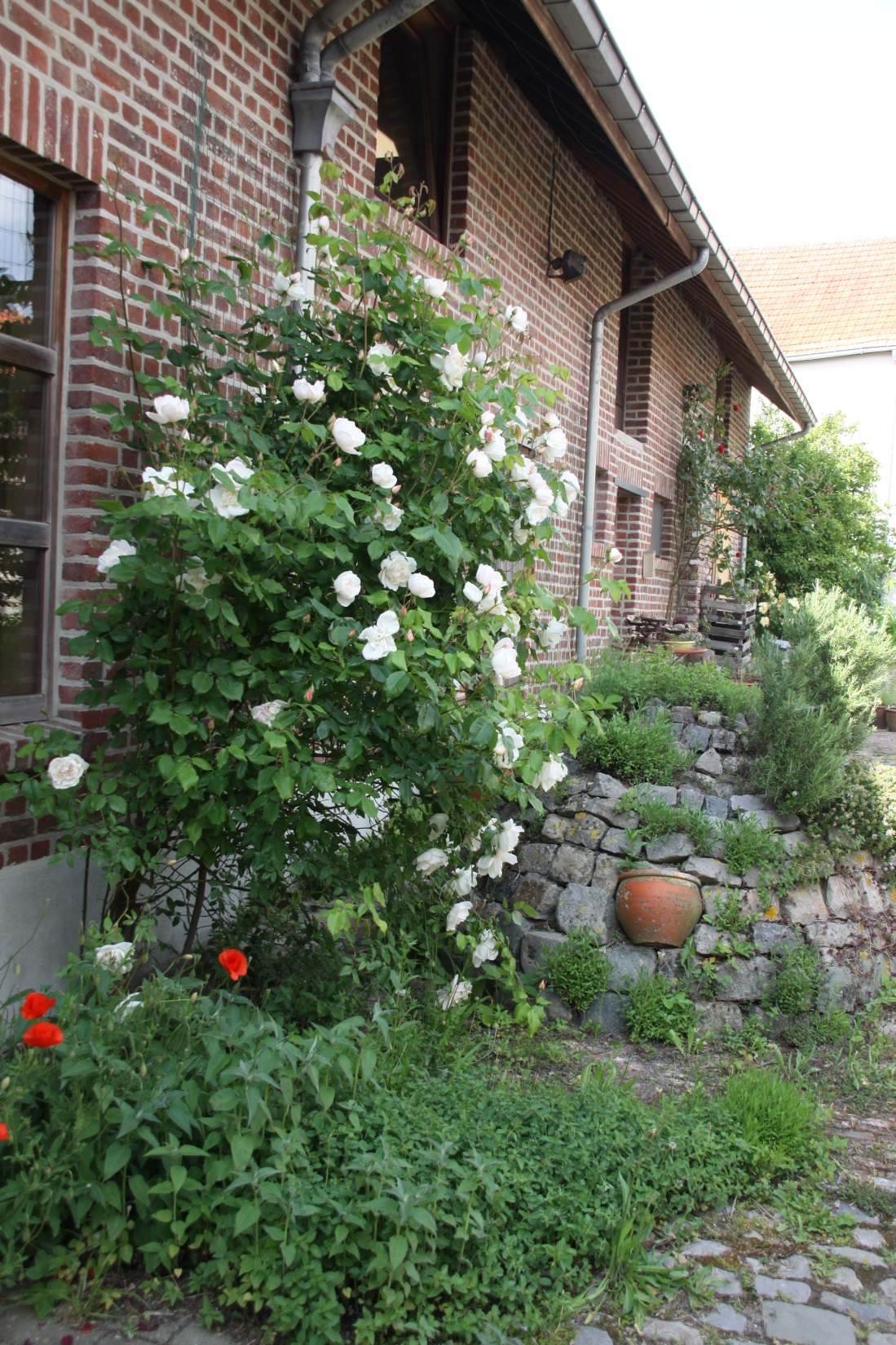 lesgevers cursus Yggdrasil
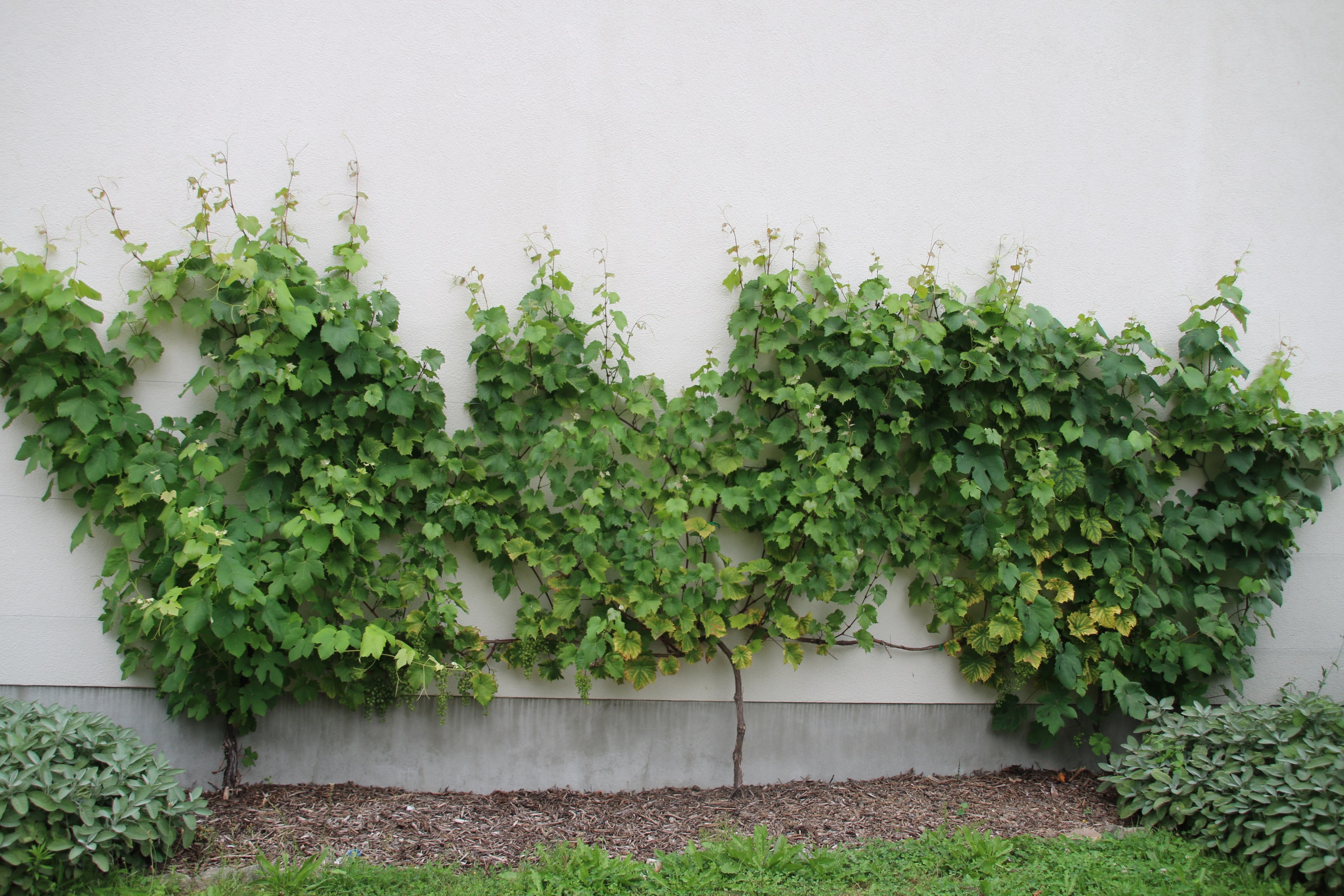 lesgevers cursus Yggdrasil
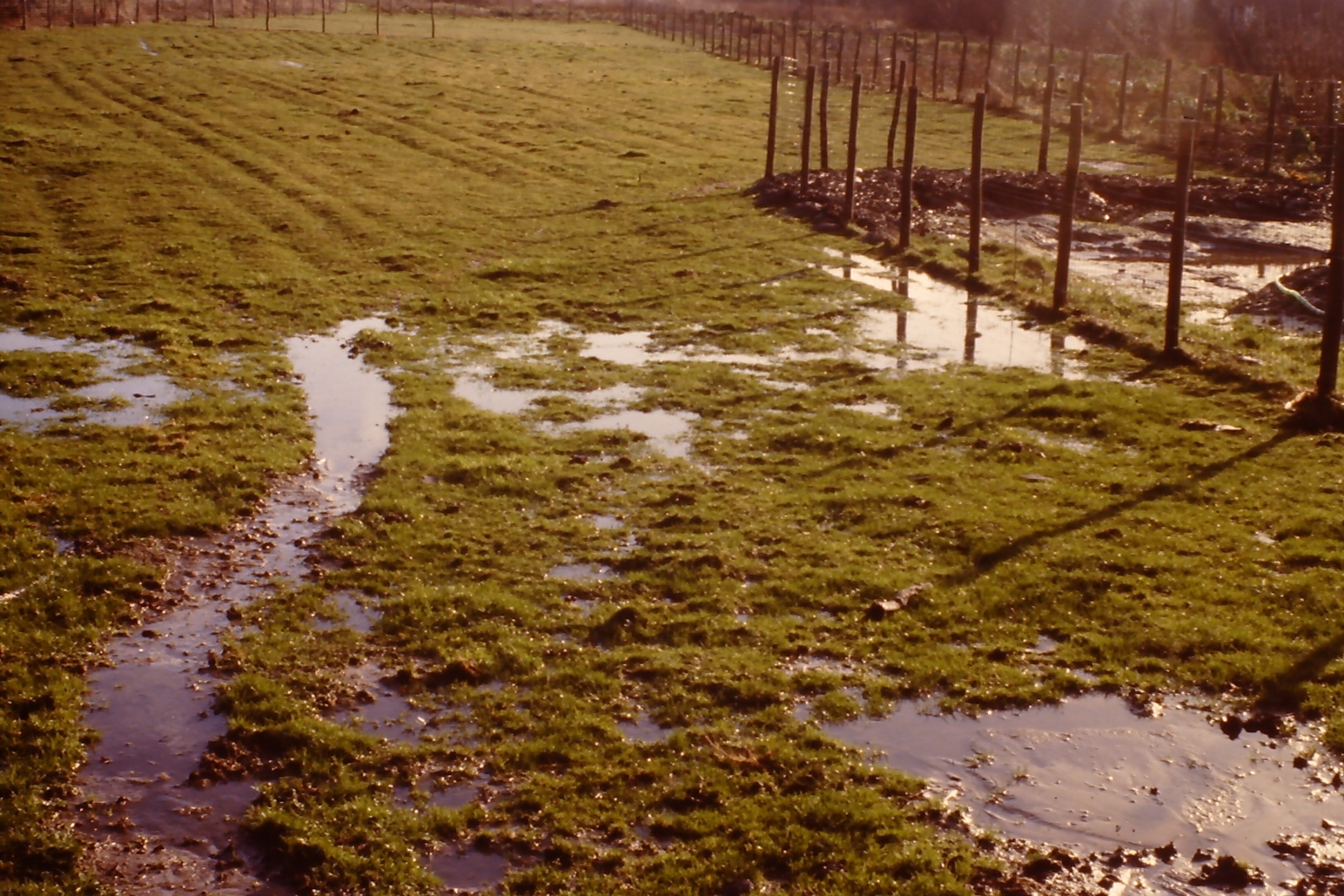 lesgevers cursus Yggdrasil
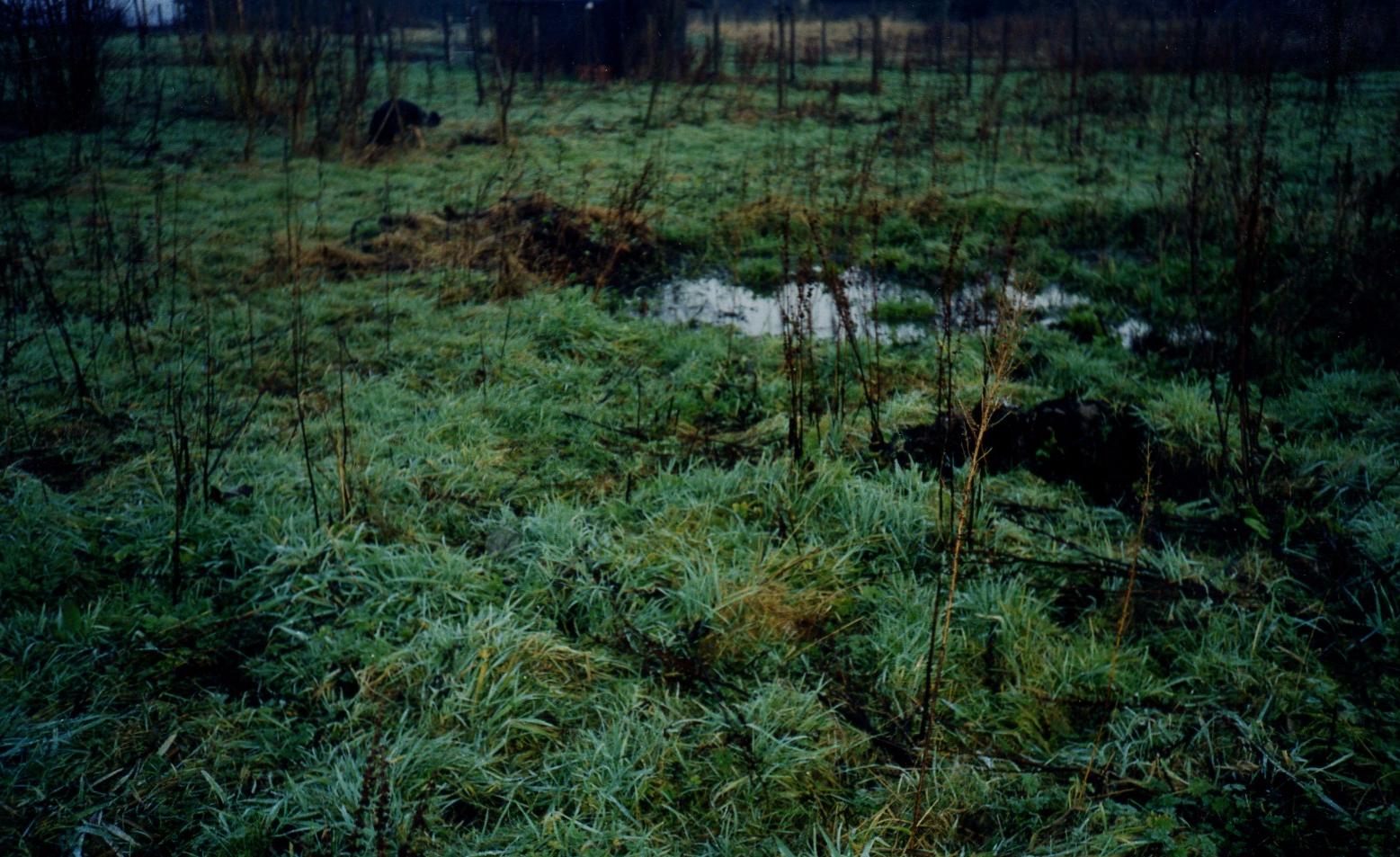 lesgevers cursus Yggdrasil
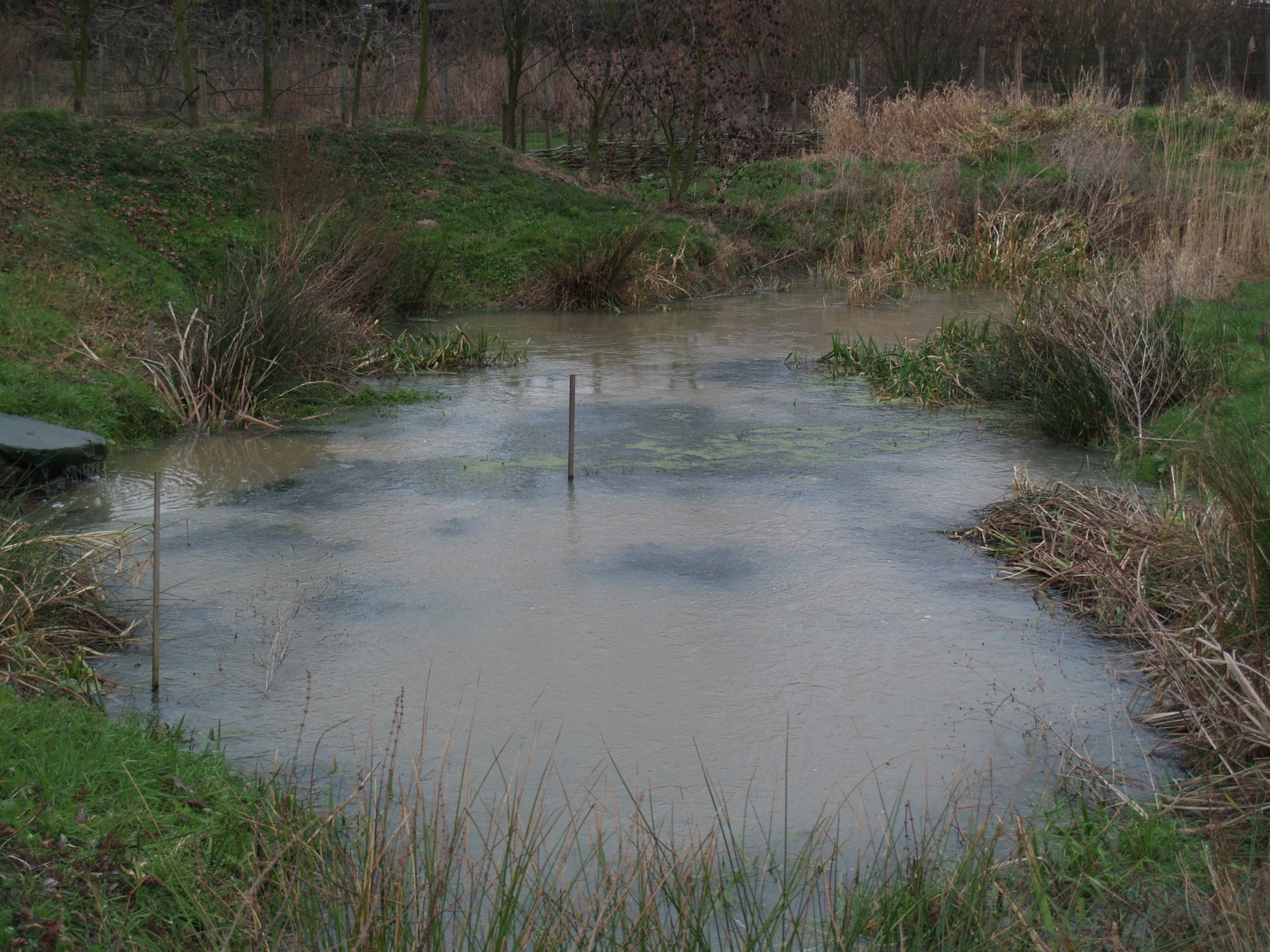 lesgevers cursus Yggdrasil
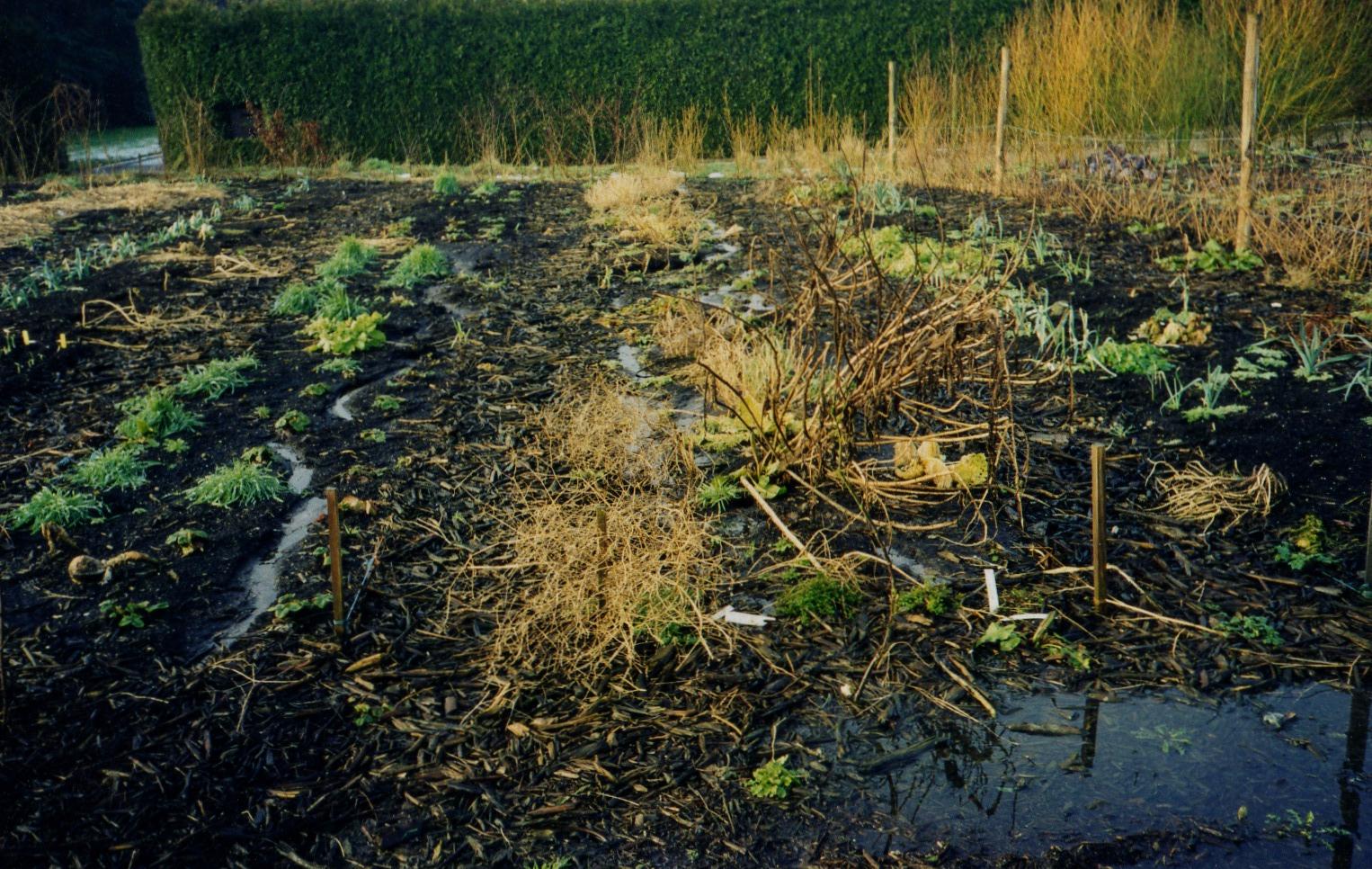 lesgevers cursus Yggdrasil
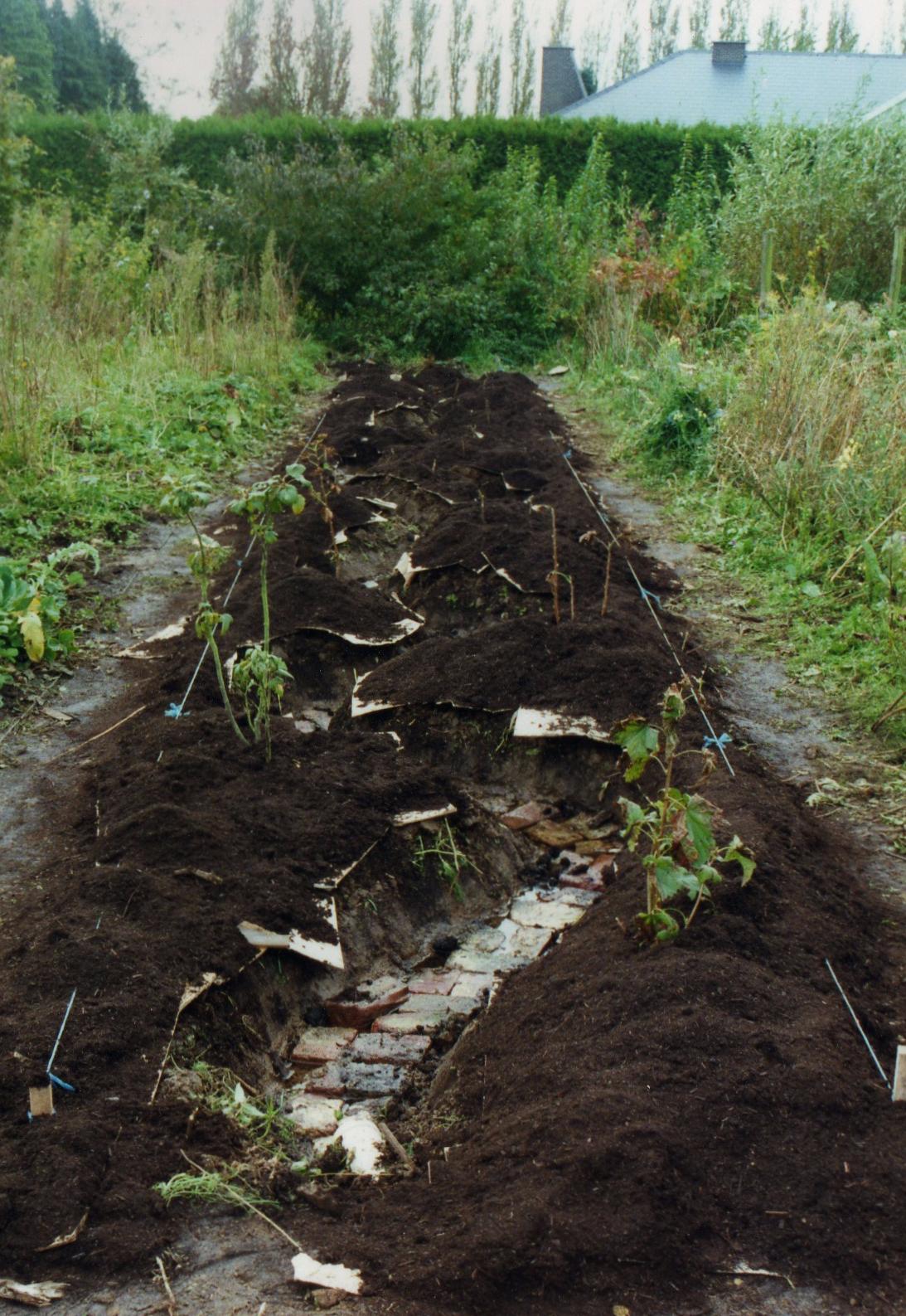 lesgevers cursus Yggdrasil
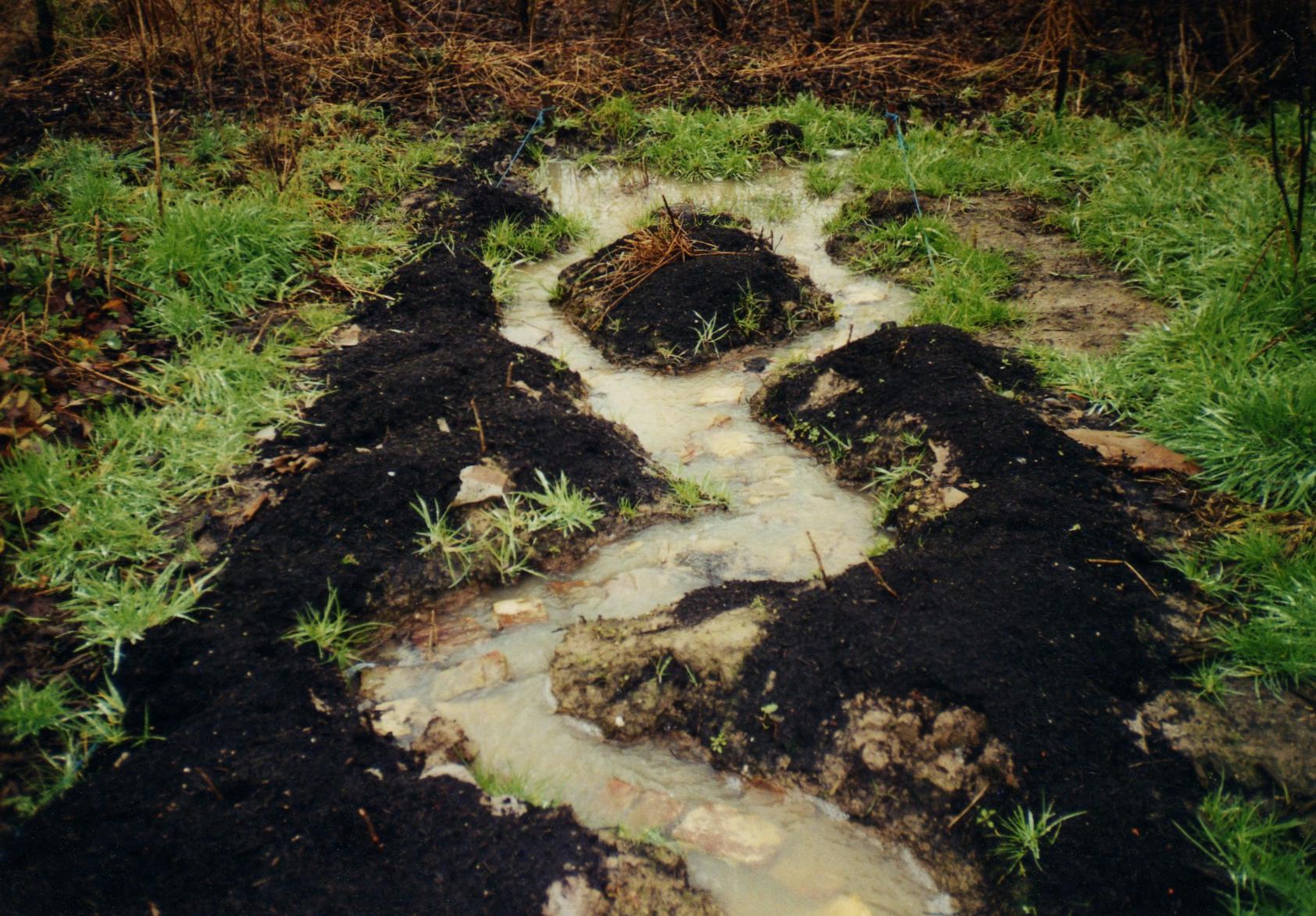 lesgevers cursus Yggdrasil
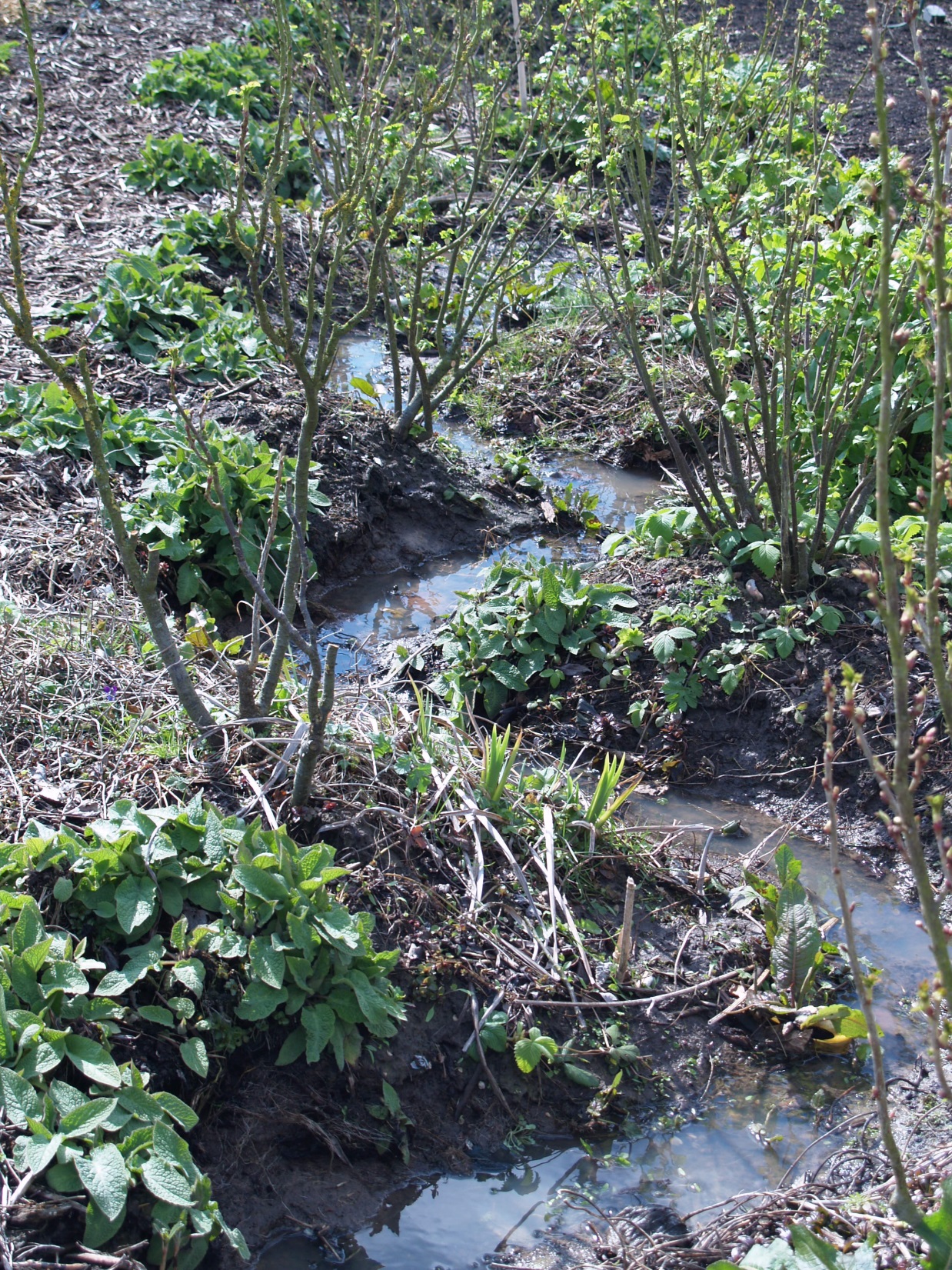 lesgevers cursus Yggdrasil
Structuur van de tuin
lesgevers cursus Yggdrasil
Structuur van de tuin
observatie
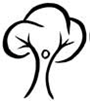 sectoriëring
patronen
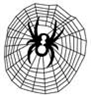 zonering
randen
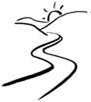 lesgevers cursus Yggdrasil
zonering
Zone 0
in ons huis
Zone 1
daar direct tegenaan
Zone 2
minder intensief
Zone 3
landbouwzone
beperkt ingrijpen
Zone 4
Zone 5
niet ingrijpen
lesgevers cursus Yggdrasil
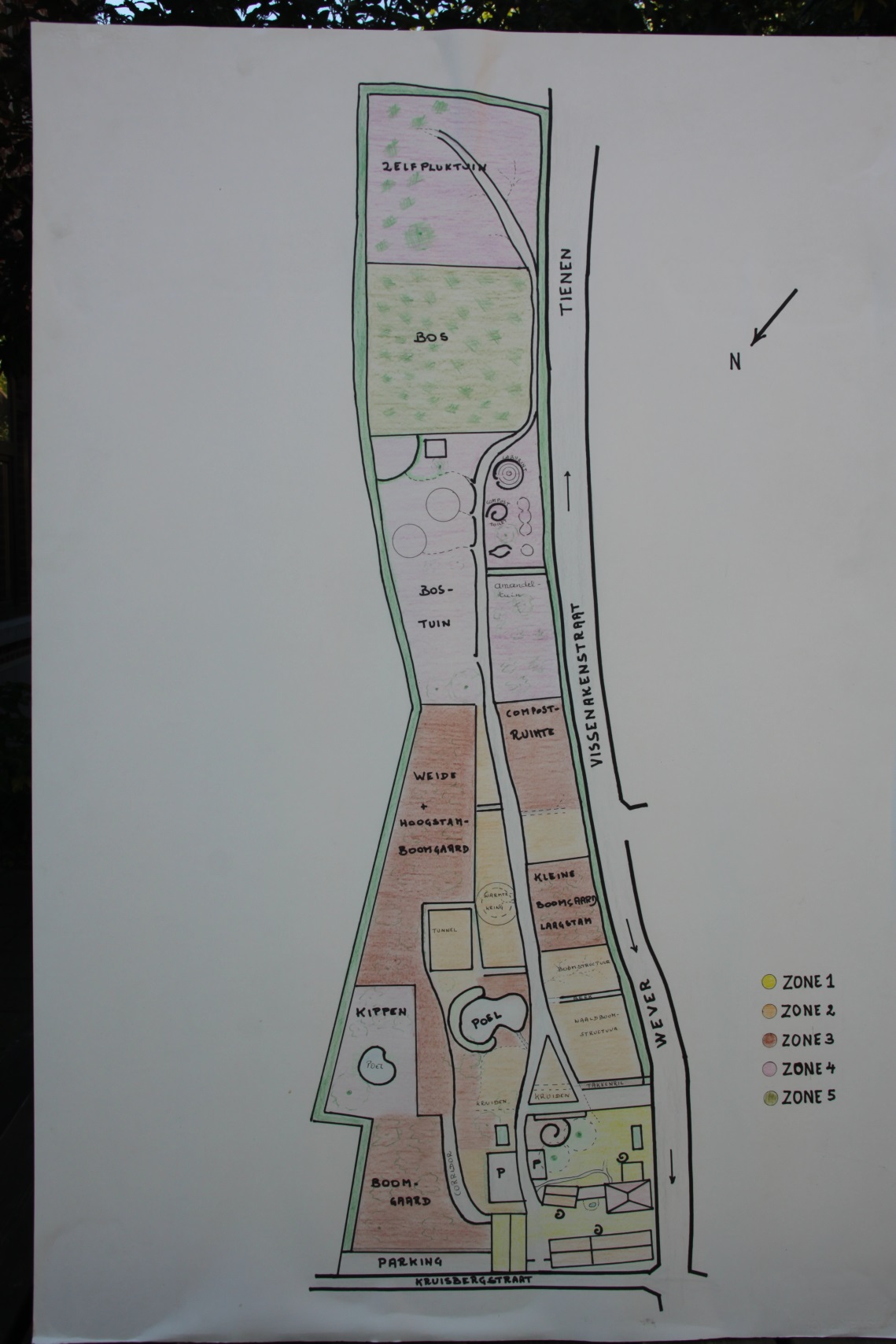 lesgevers cursus Yggdrasil
zonering
Zone 0
in ons huis
Zone 1
daar direct tegenaan
Zone 2
Zone 3
Zone 4
Zone 5
lesgevers cursus Yggdrasil
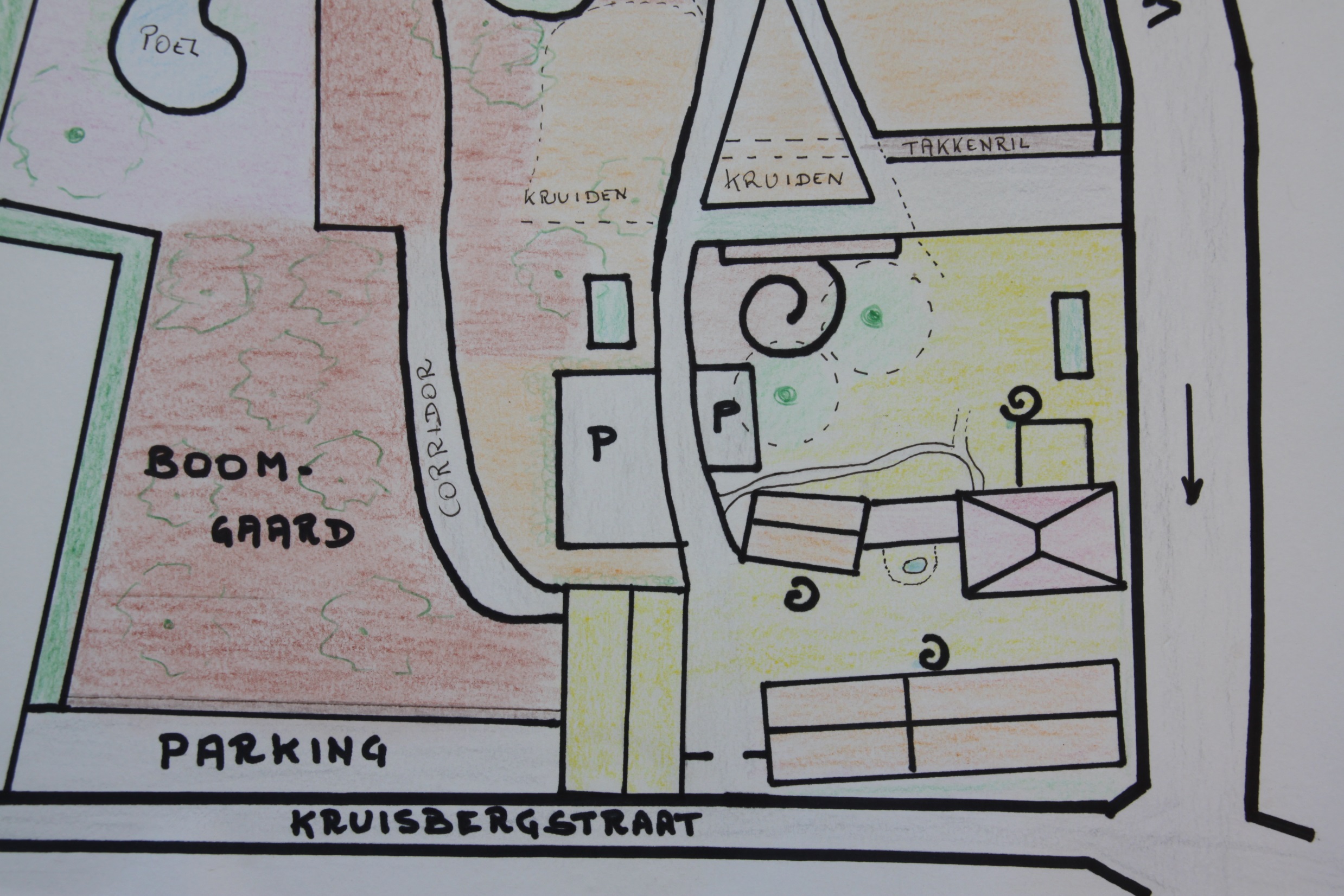 lesgevers cursus Yggdrasil
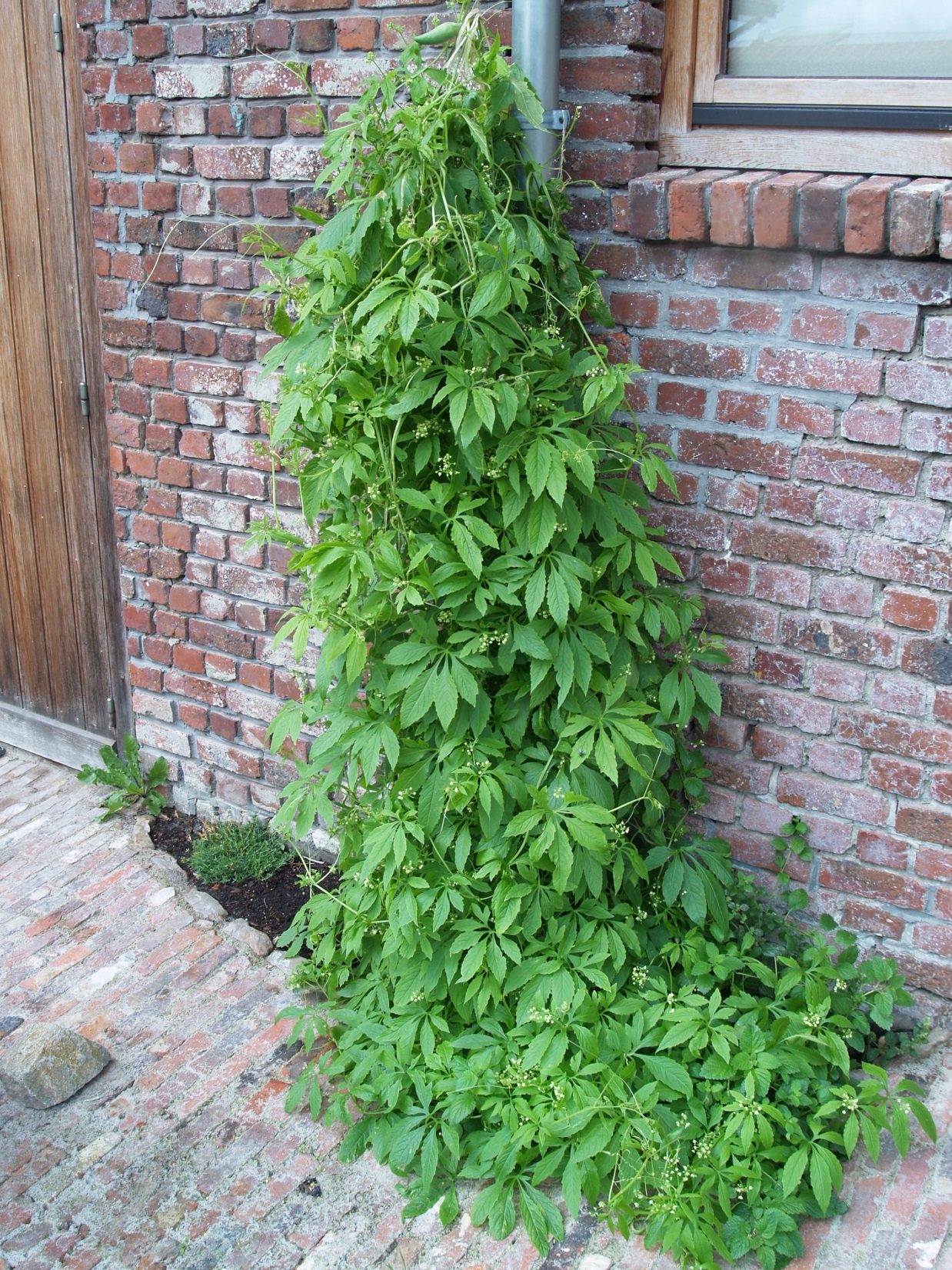 lesgevers cursus Yggdrasil
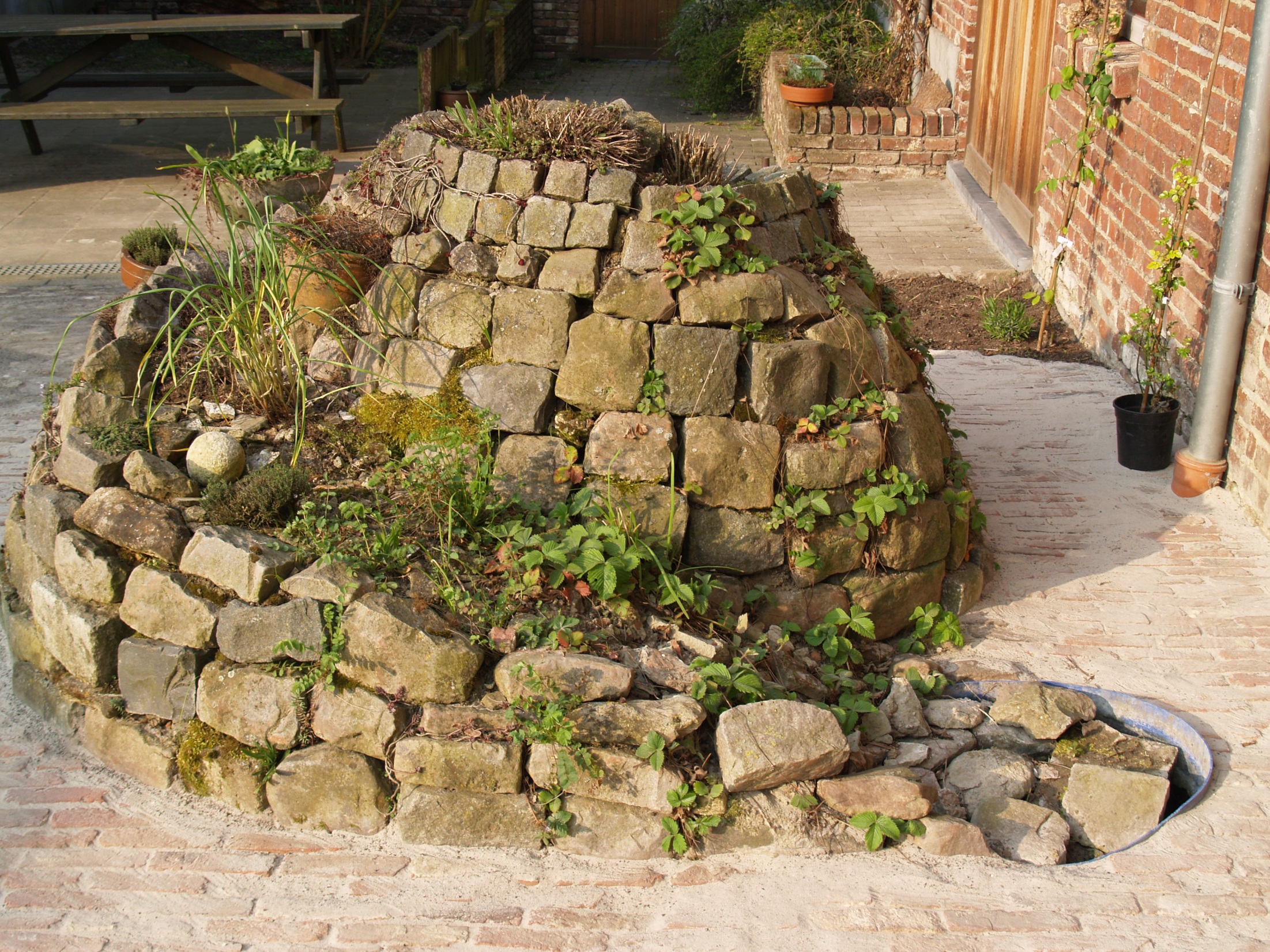 lesgevers cursus Yggdrasil
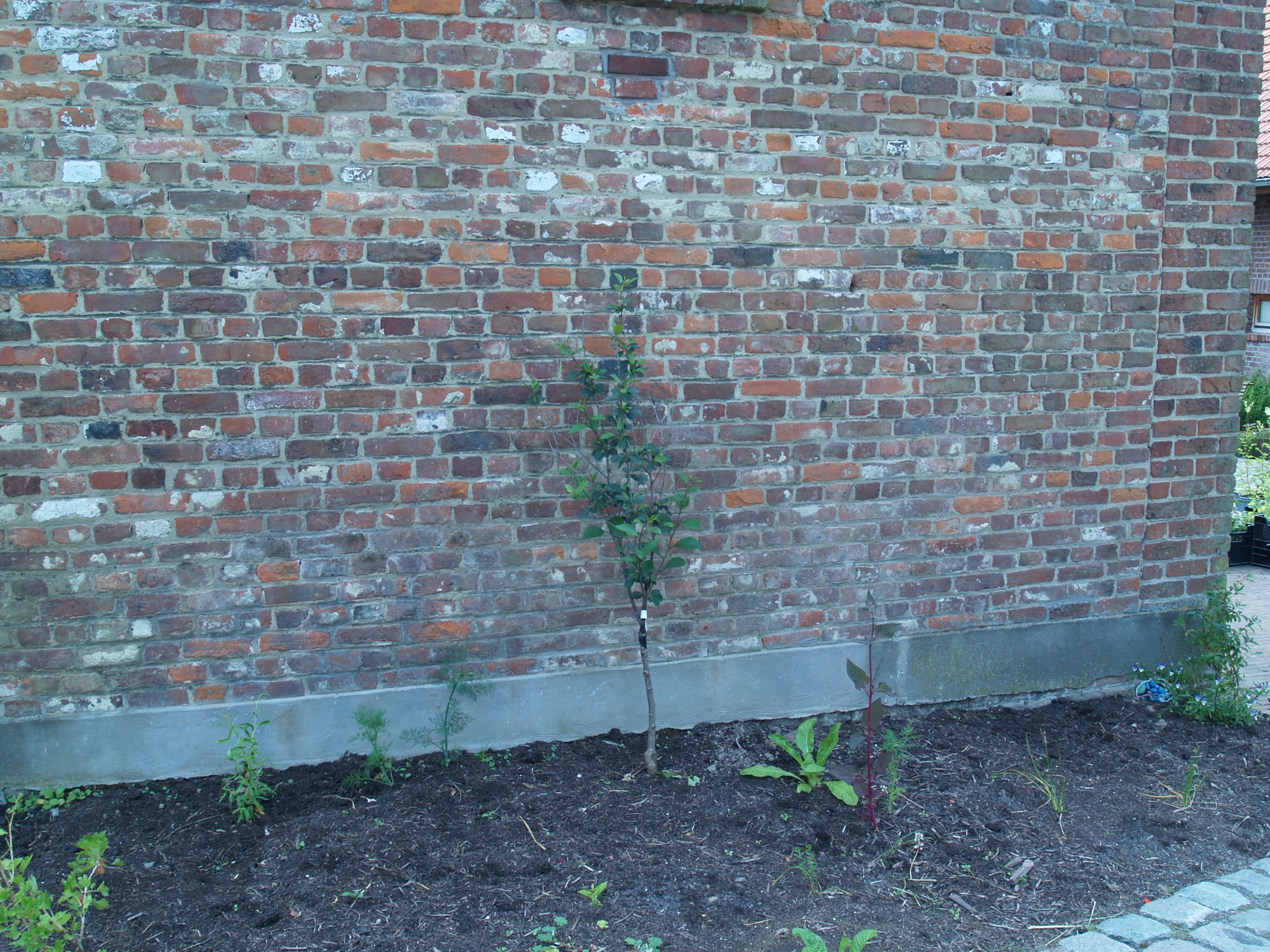 lesgevers cursus Yggdrasil
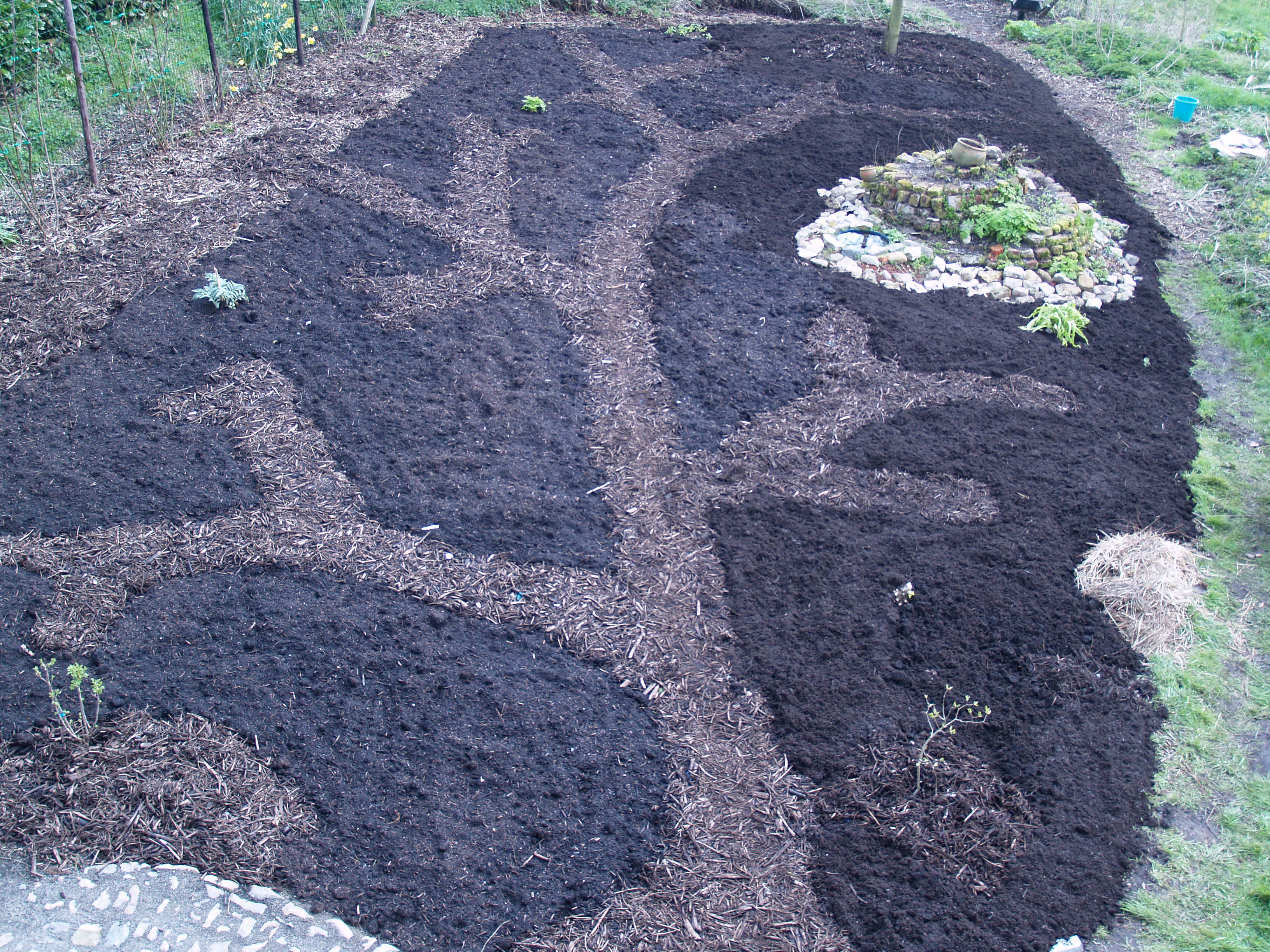 lesgevers cursus Yggdrasil
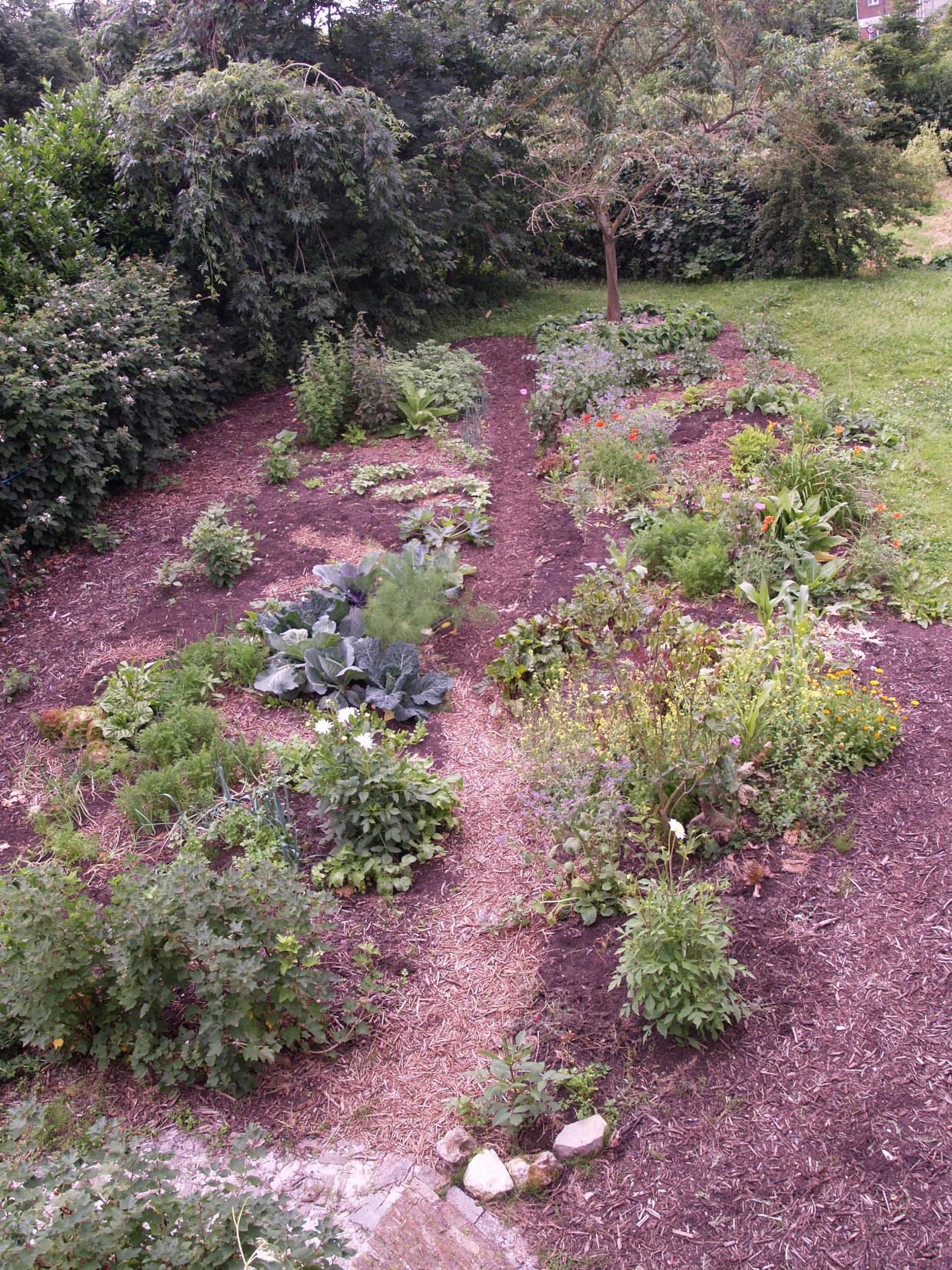 lesgevers cursus Yggdrasil
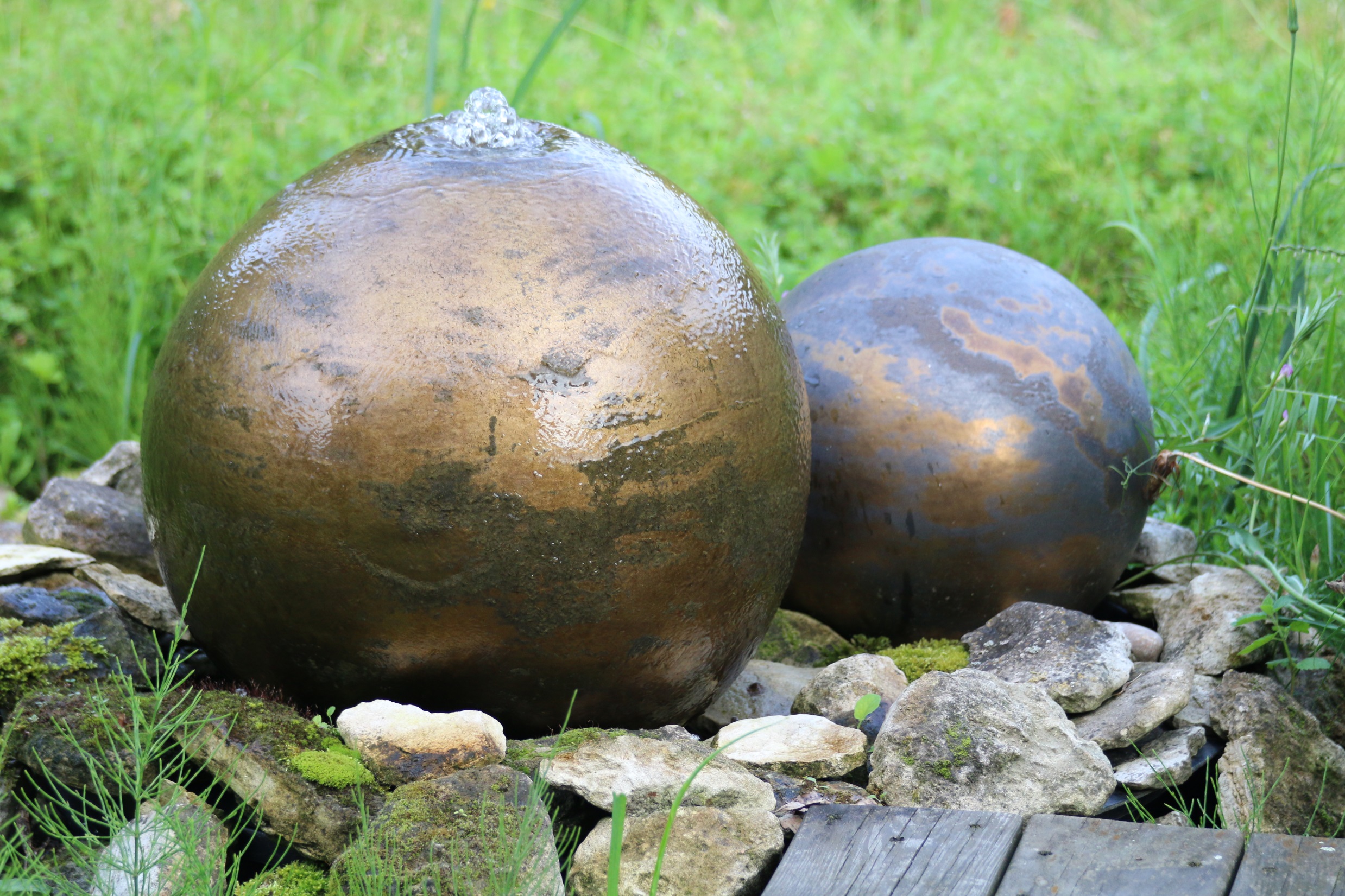 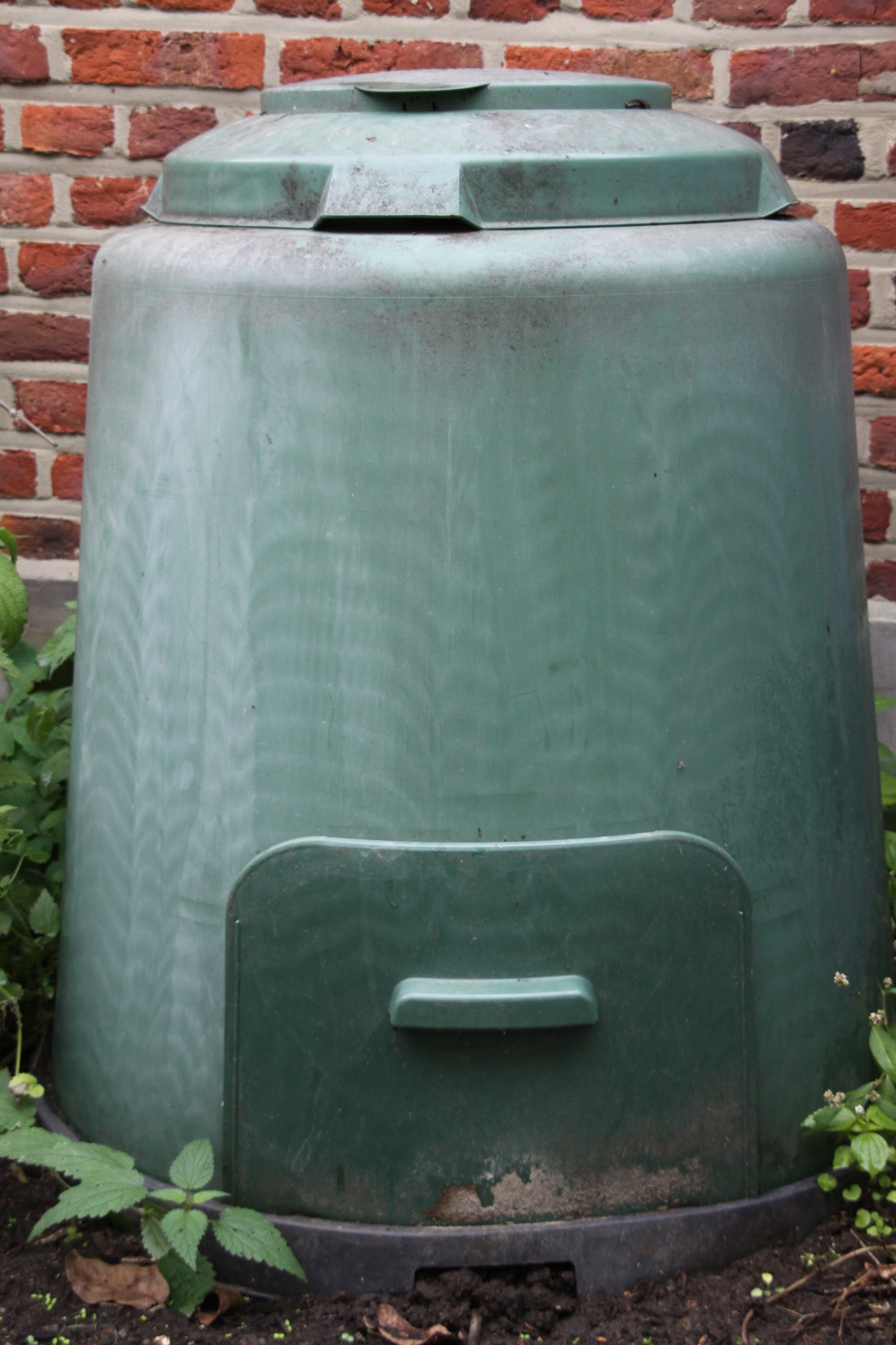 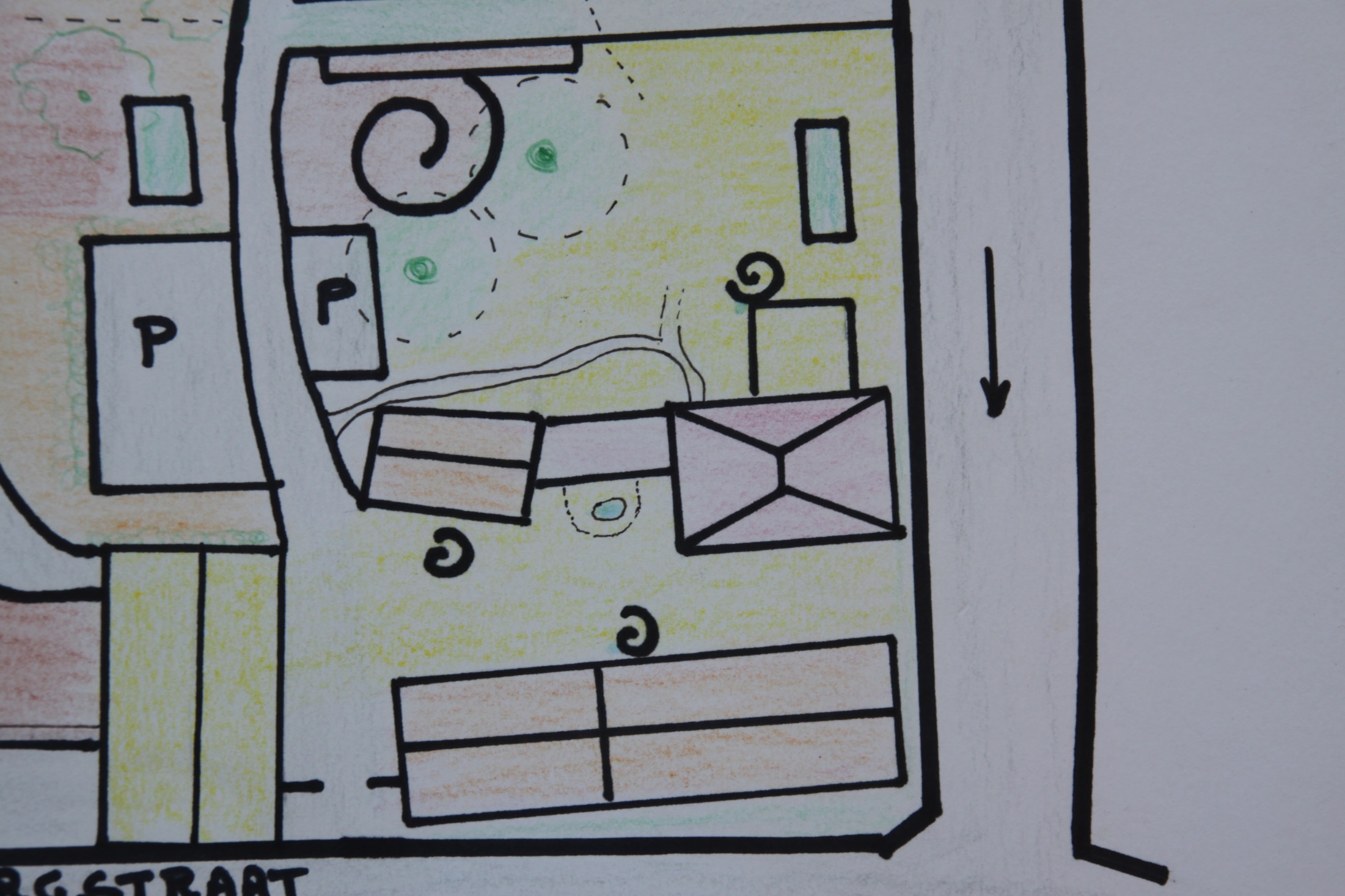